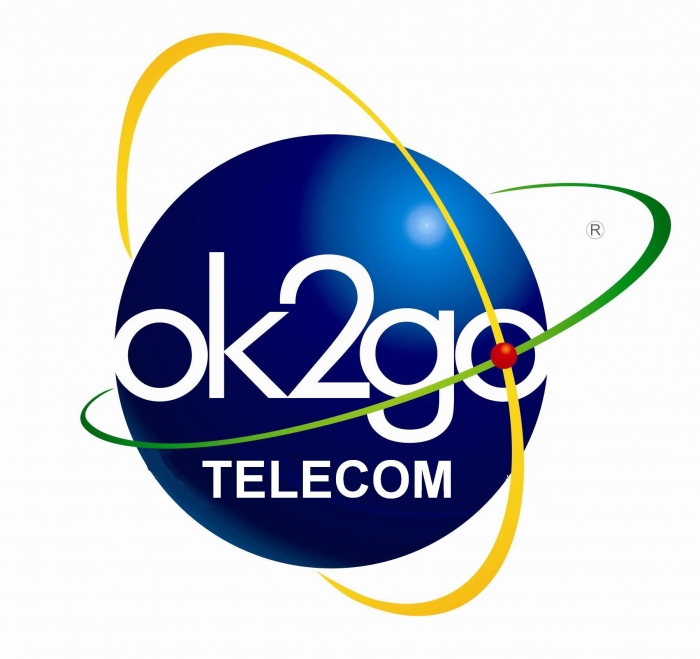 עמותת שלומית – שירות לאומי
כיצד לדווח נוכחות באפליקציית ?clock2go
הורדת אפליקציה
דיווח נוכחות
השלמת דיווחים
סגירת חודש באפליקציה
דיווח היעדרויות וצילום אישור
הוספת דוח חתום
נכנסים לחנות האפליקציות:
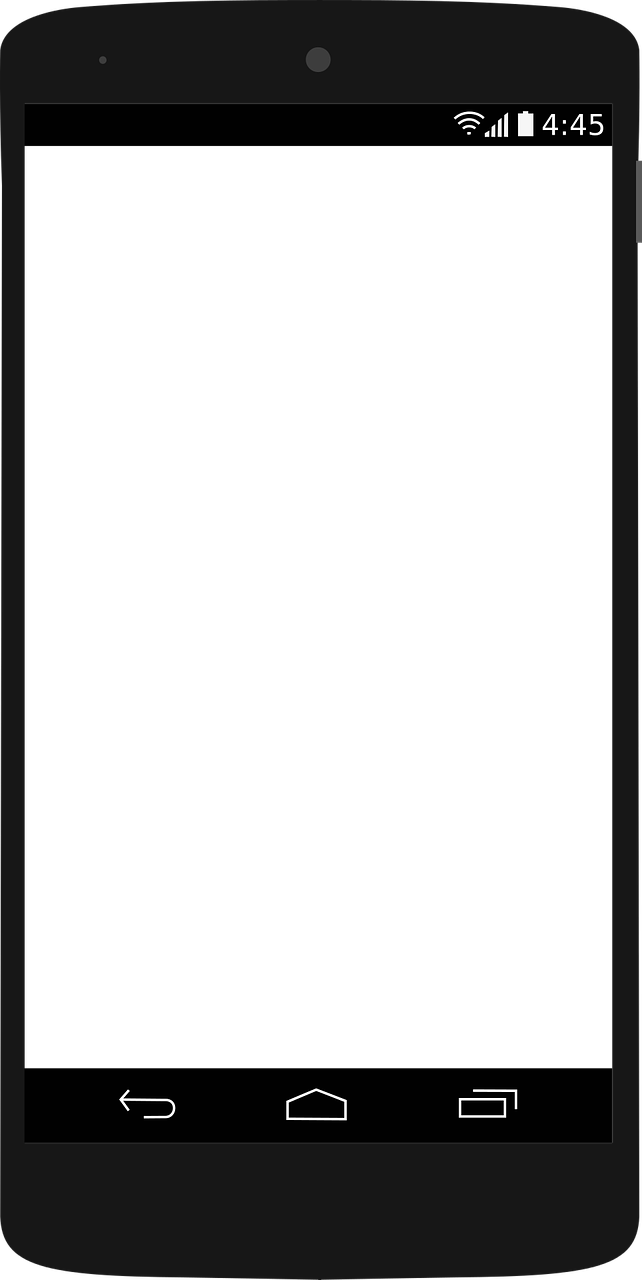 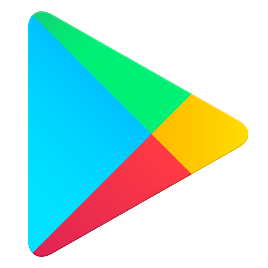 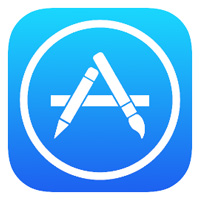 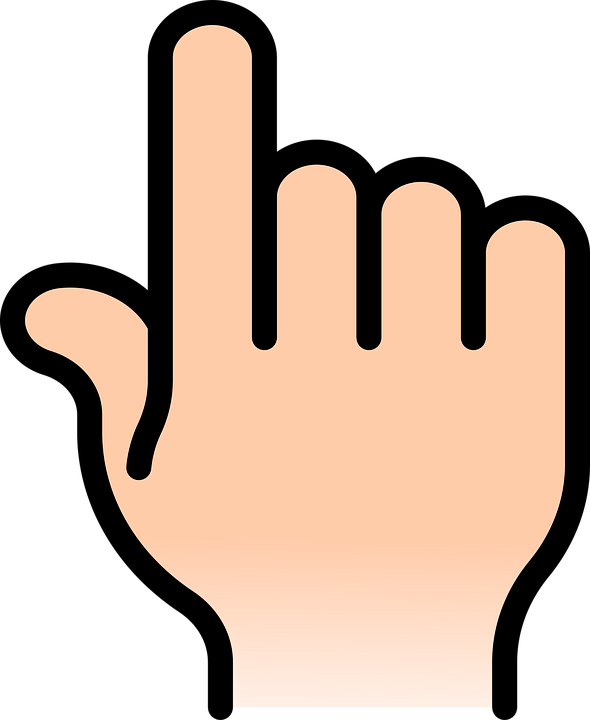 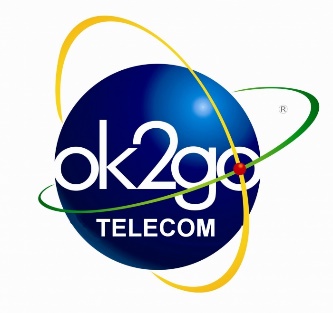 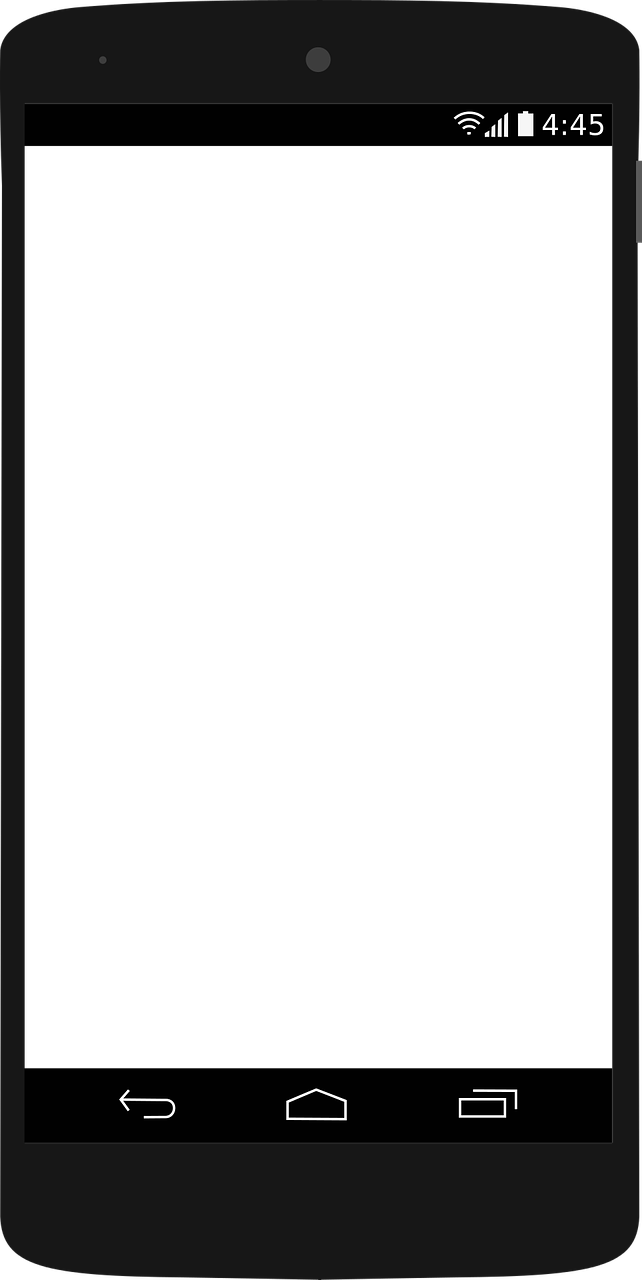 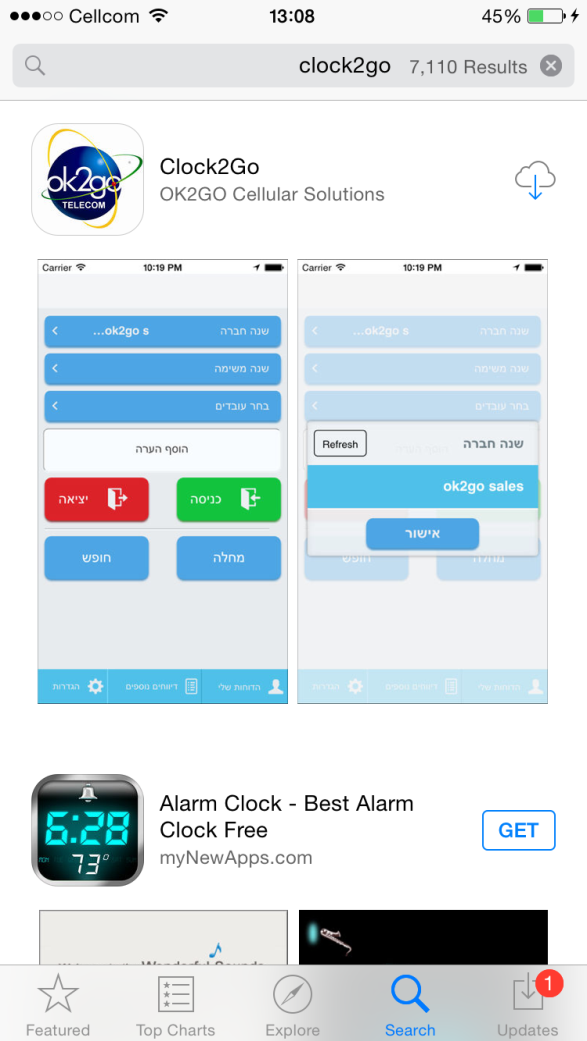 מקישים בחיפוש
clock2go
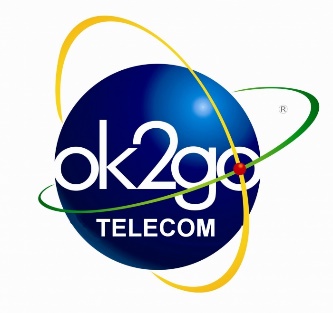 נכנסים לאפליקציה
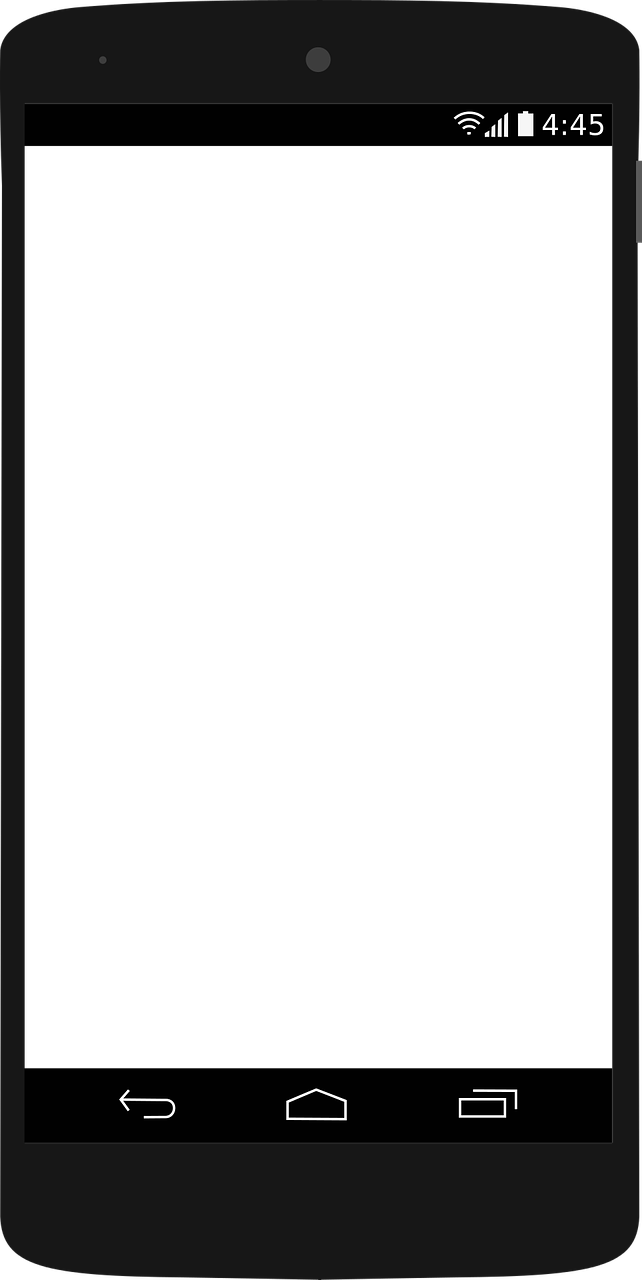 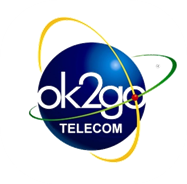 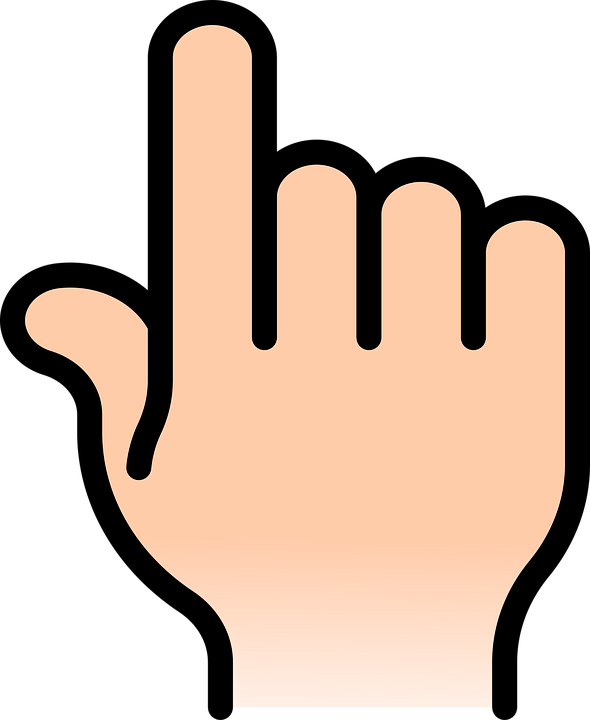 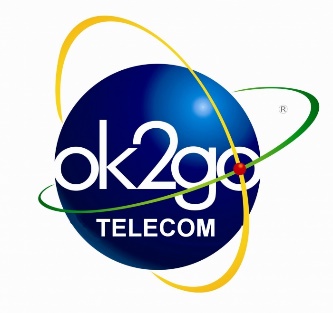 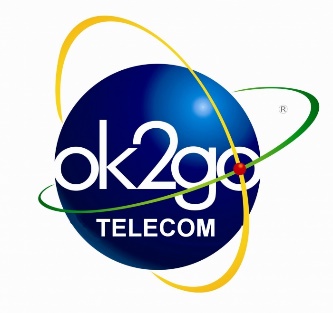 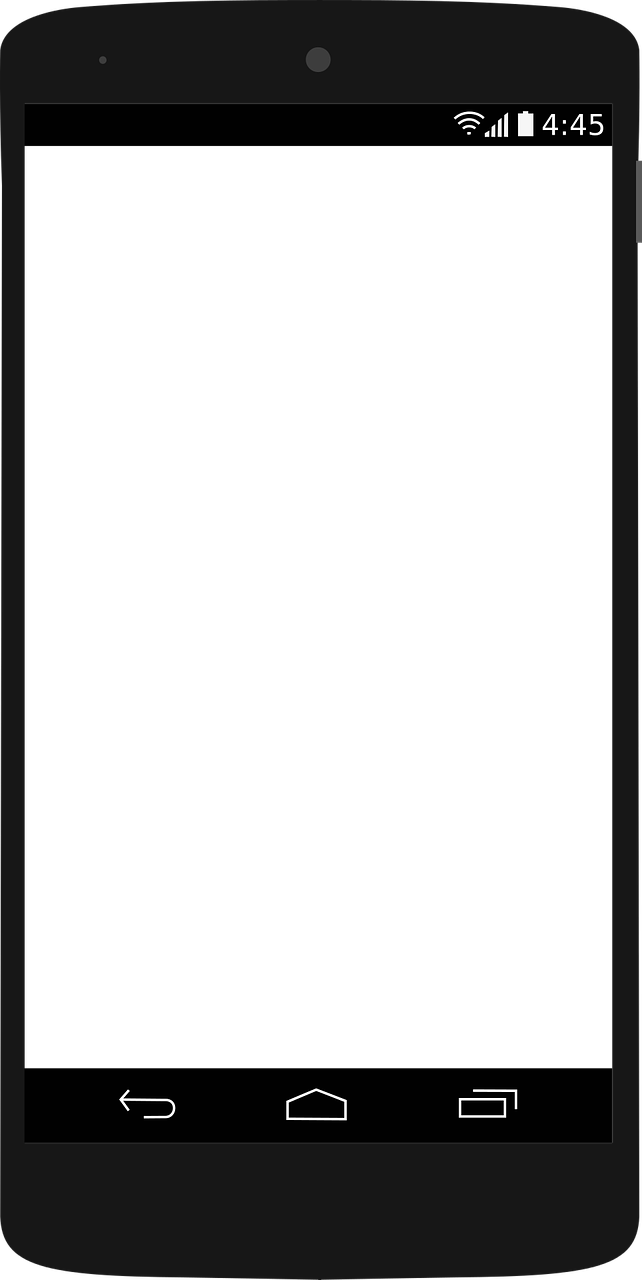 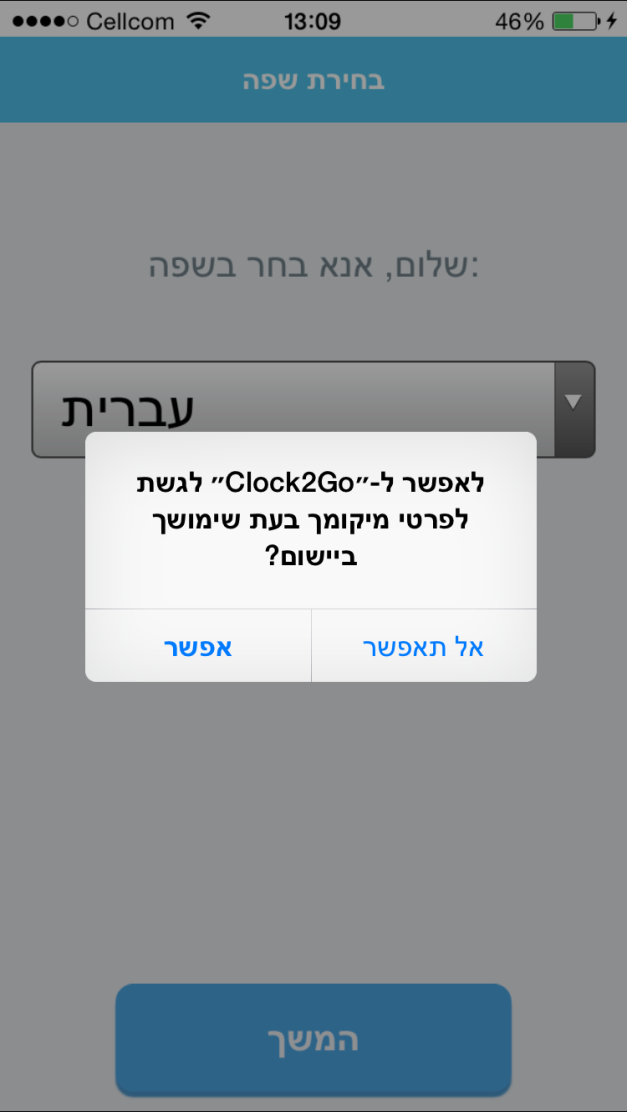 במידה והמכשיר מבקש
לאשר מיקום\לתת אמון
יש לאפשר
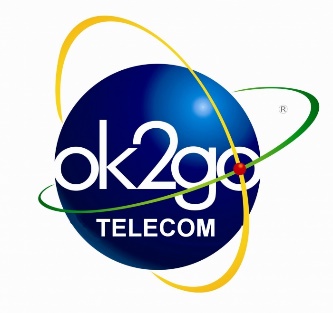 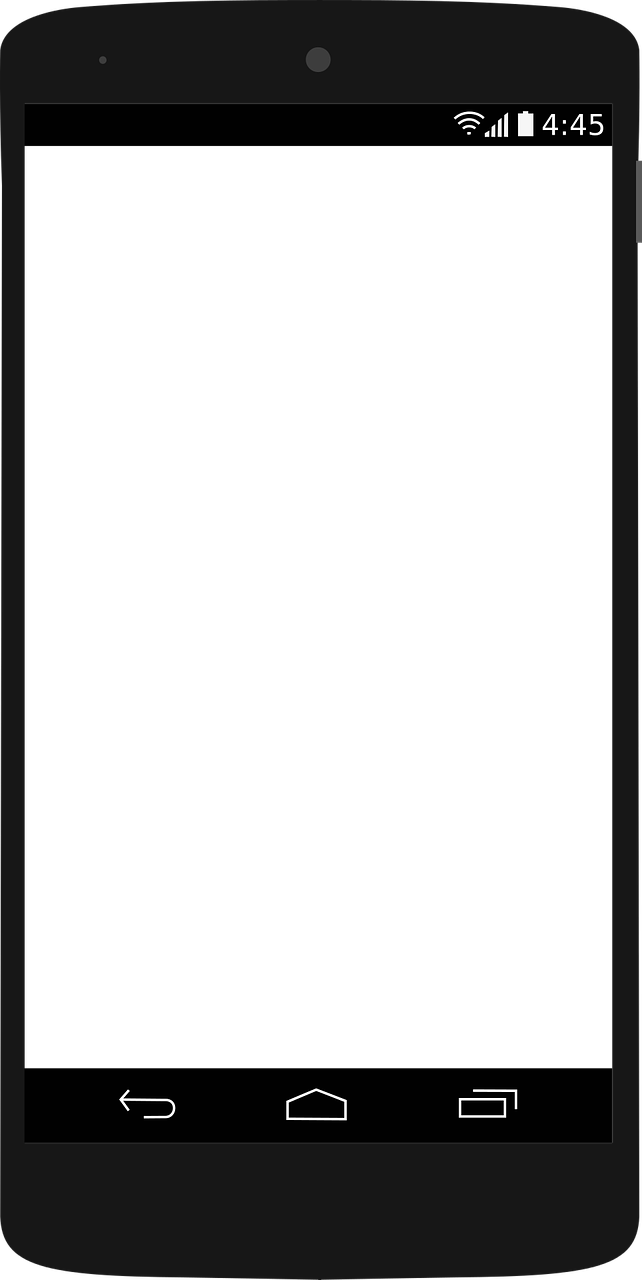 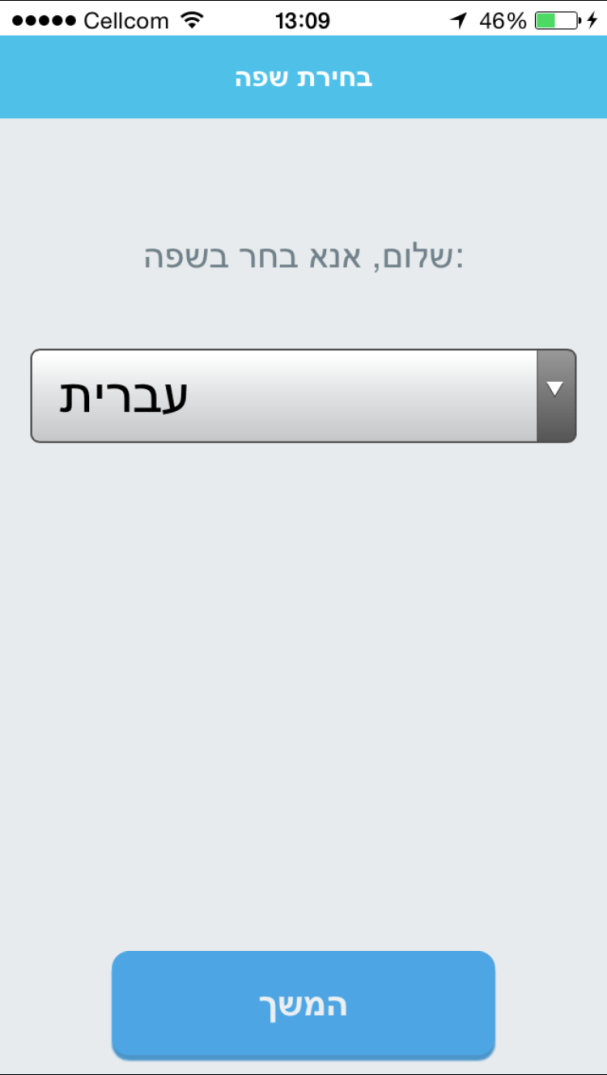 בוחרים שפה
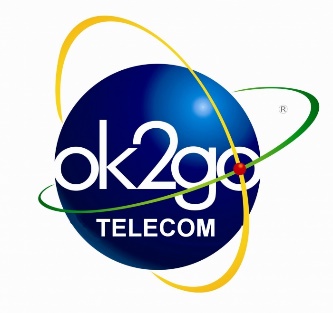 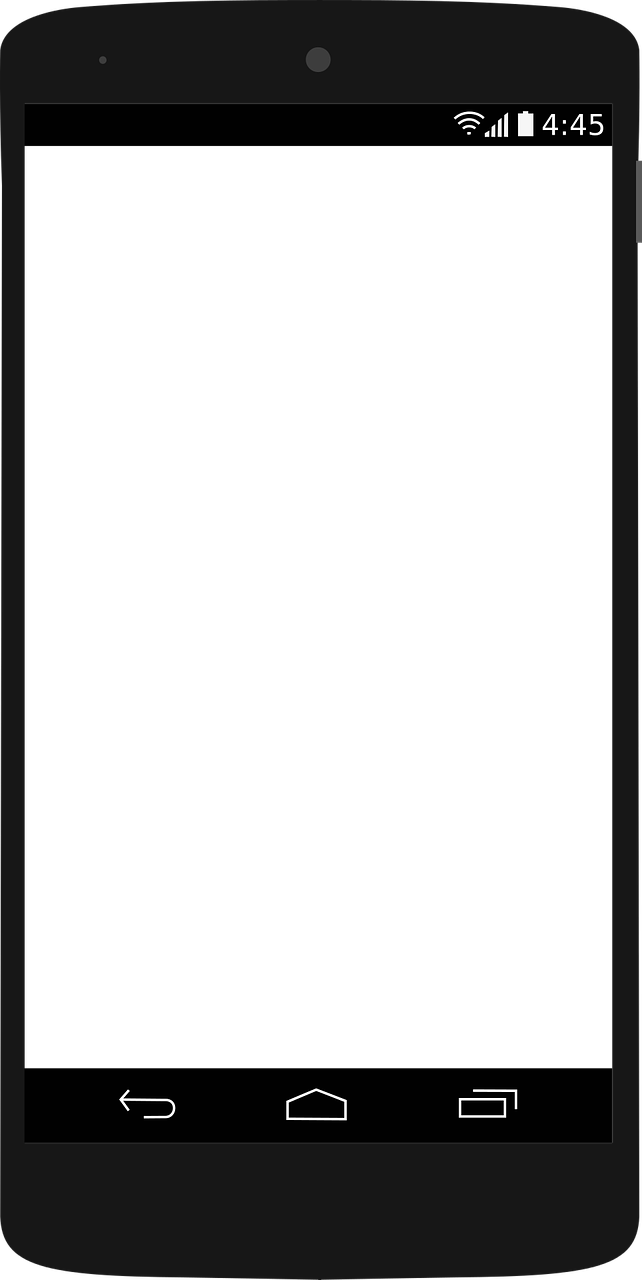 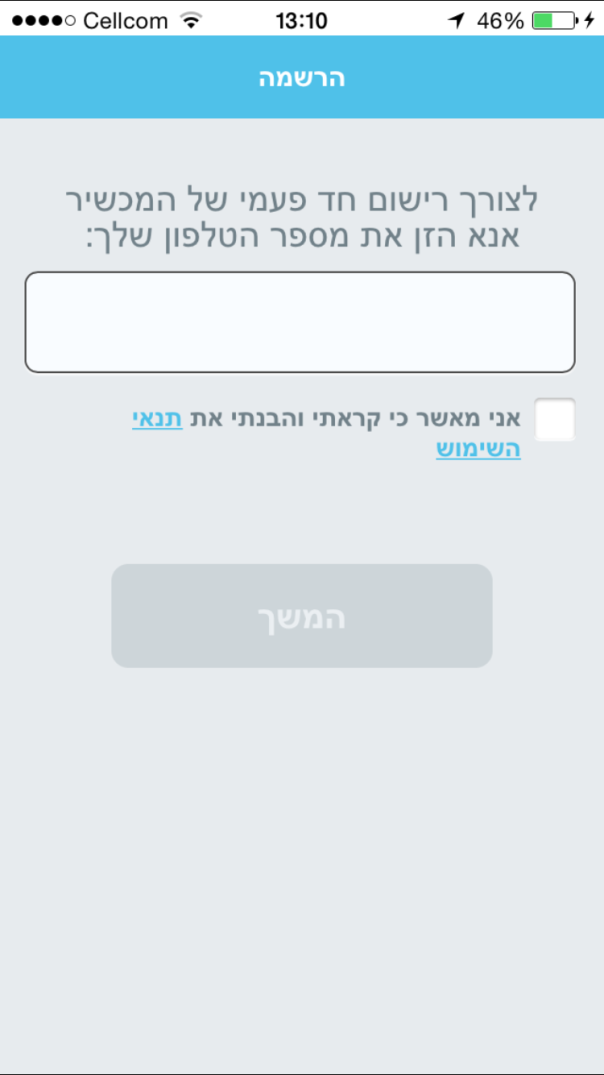 0528999999
מזינים את מספר הטלפון
ומאשרים את תנאי השימוש
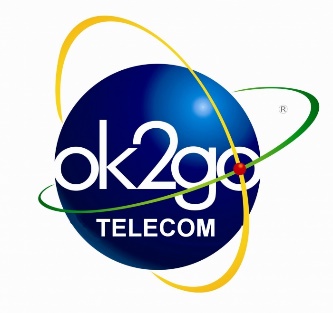 V
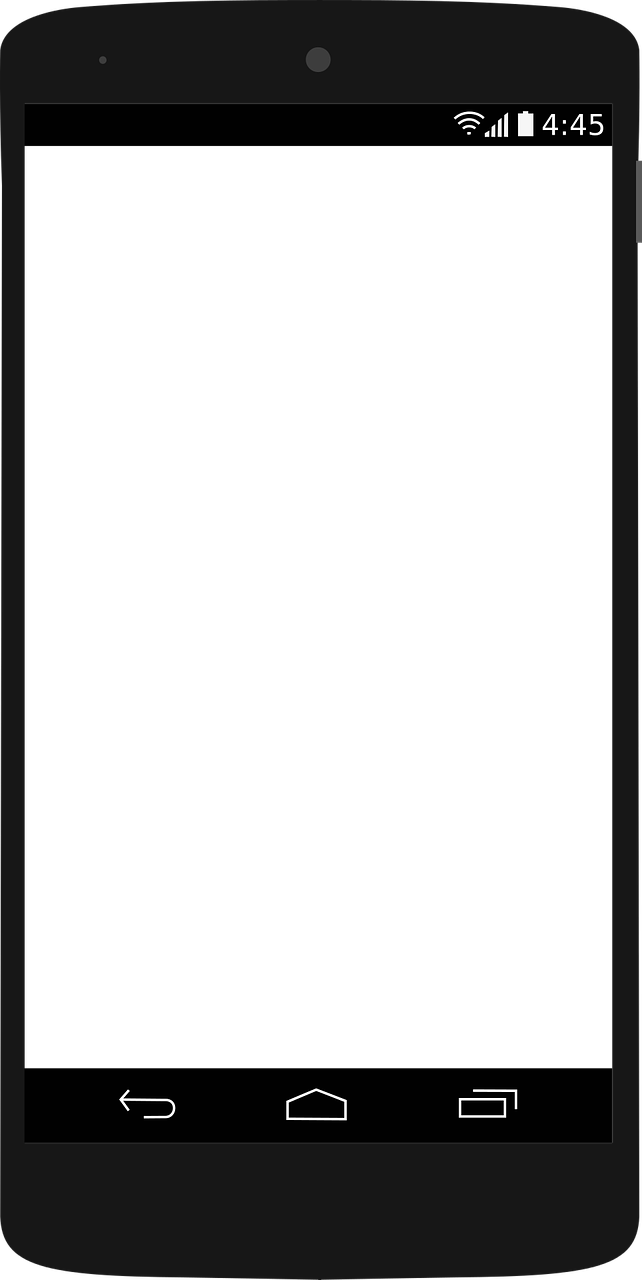 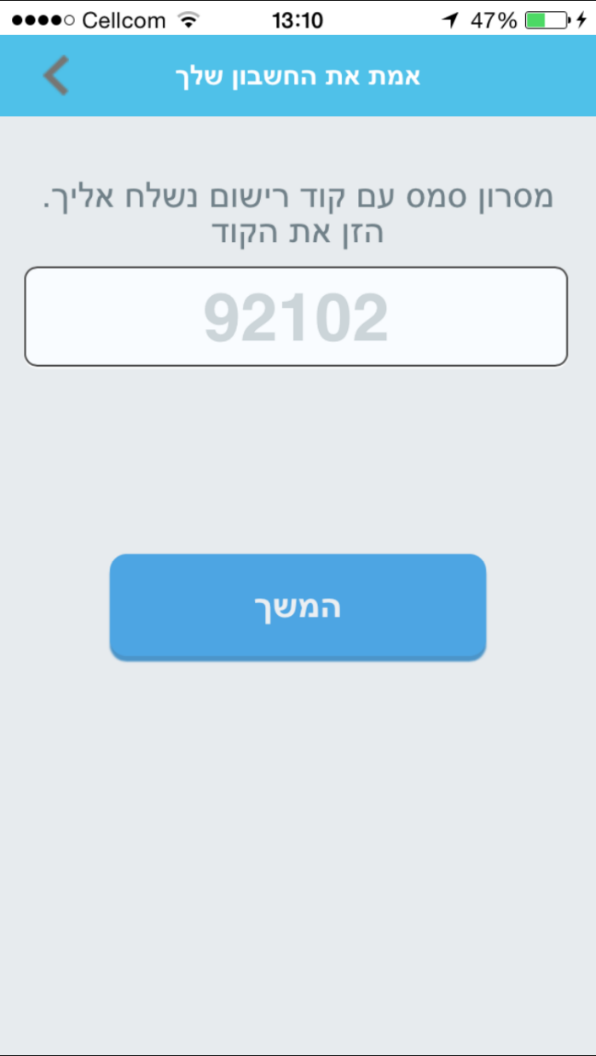 תקבלו SMS עם קוד רישום
אותו יש להזין במסך:
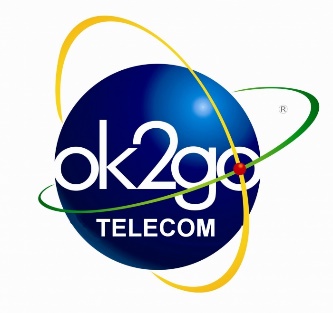 כעת ניתן להתחיל לדווח
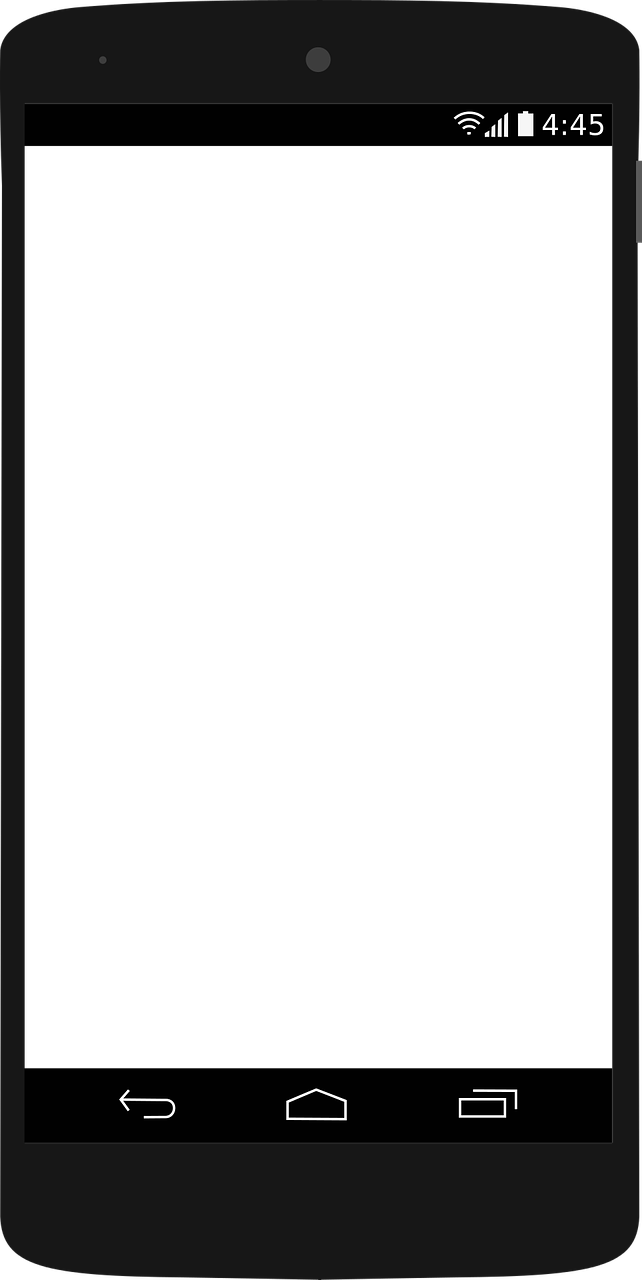 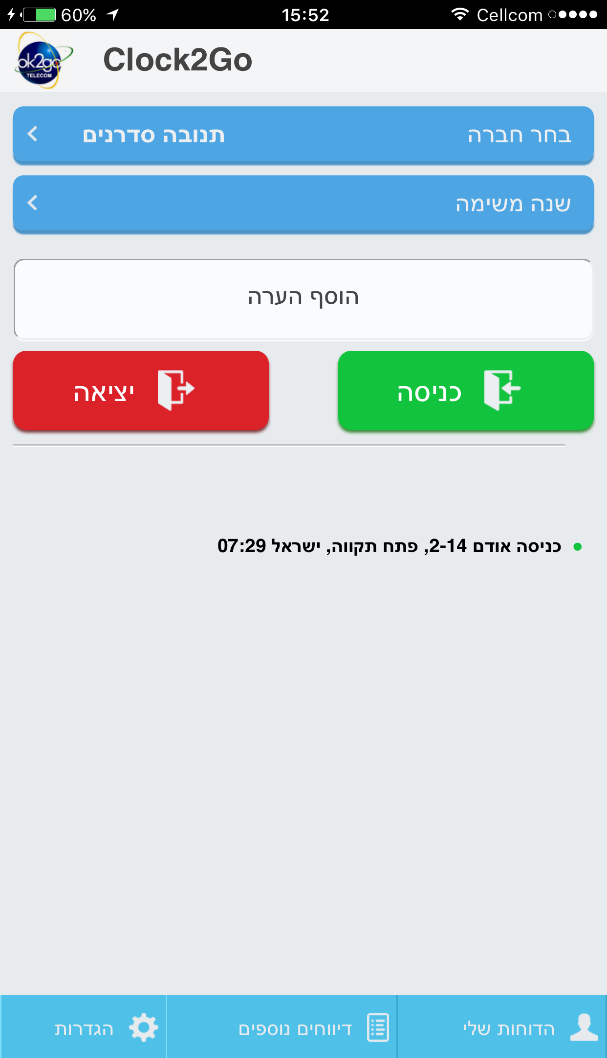 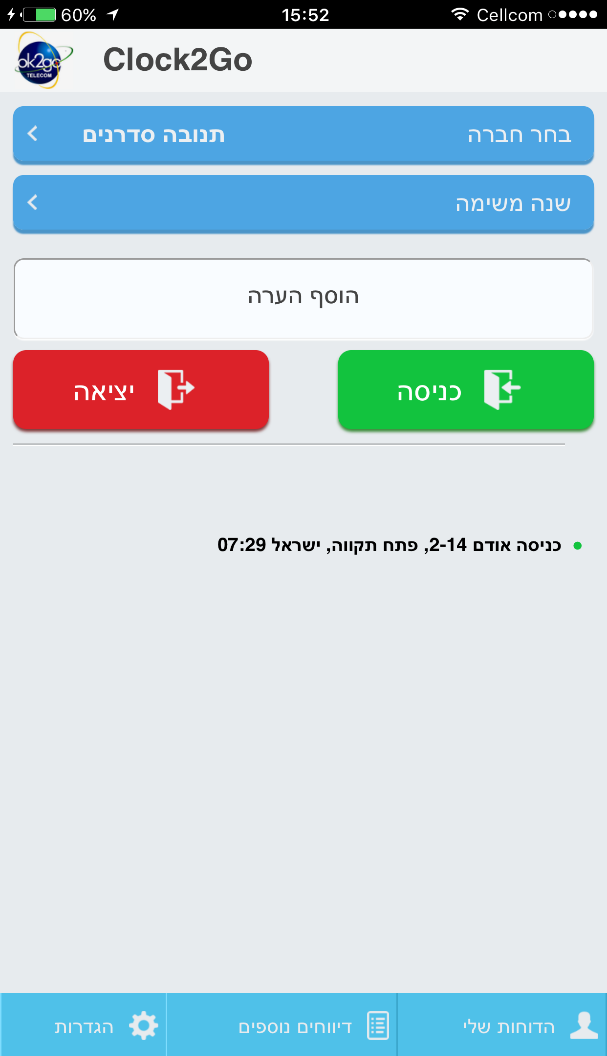 את הדיווח היומי תוכלו לראות כאן:
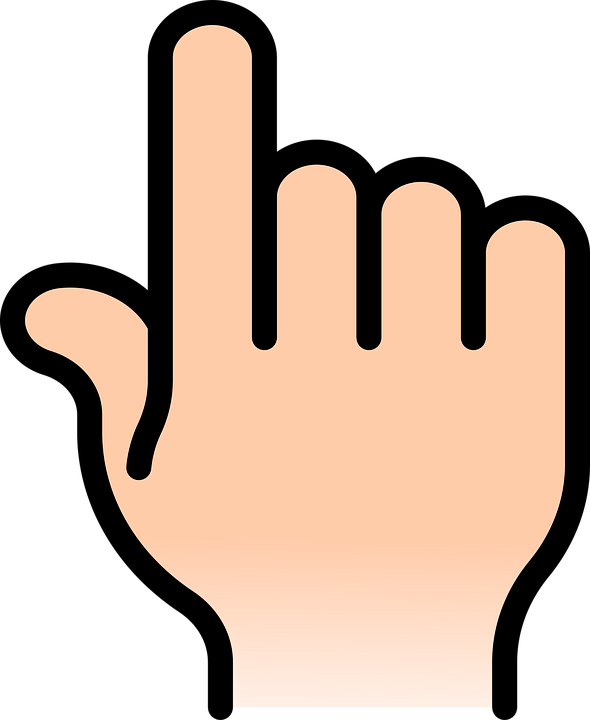 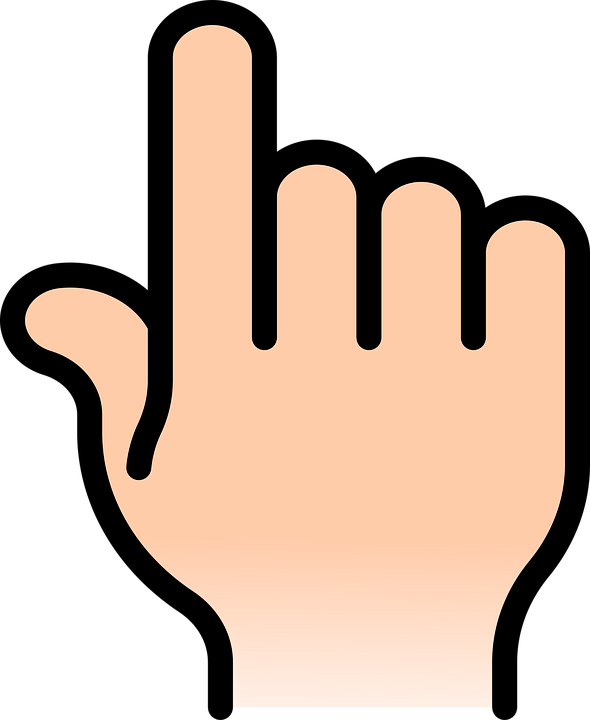 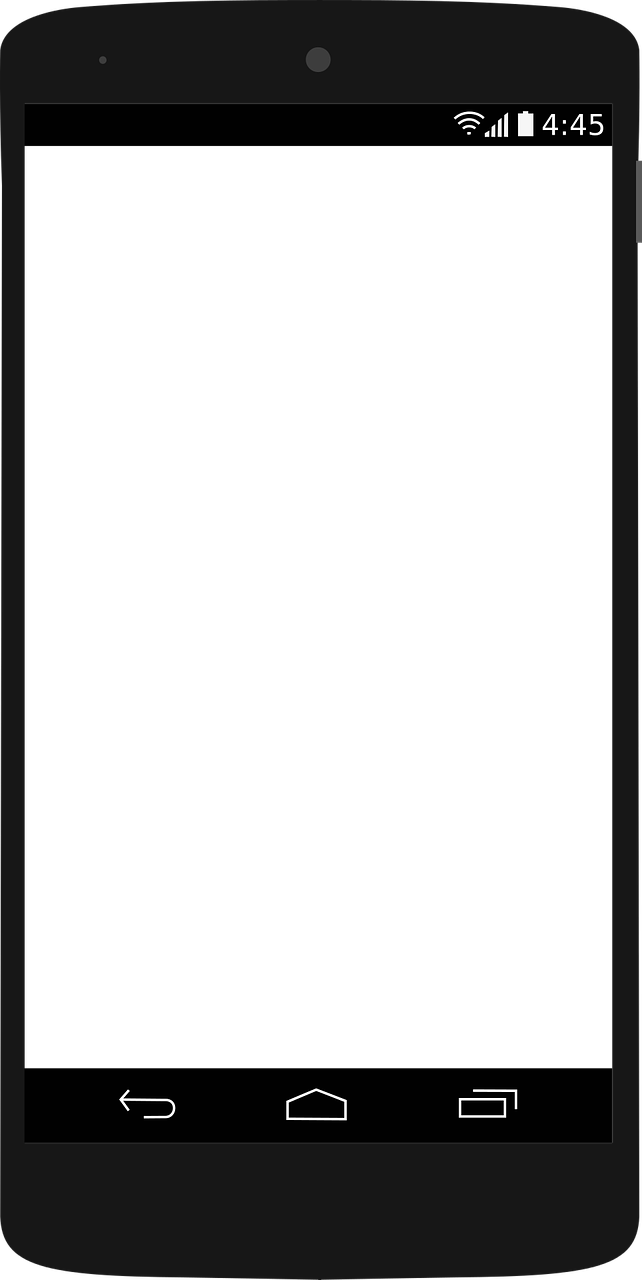 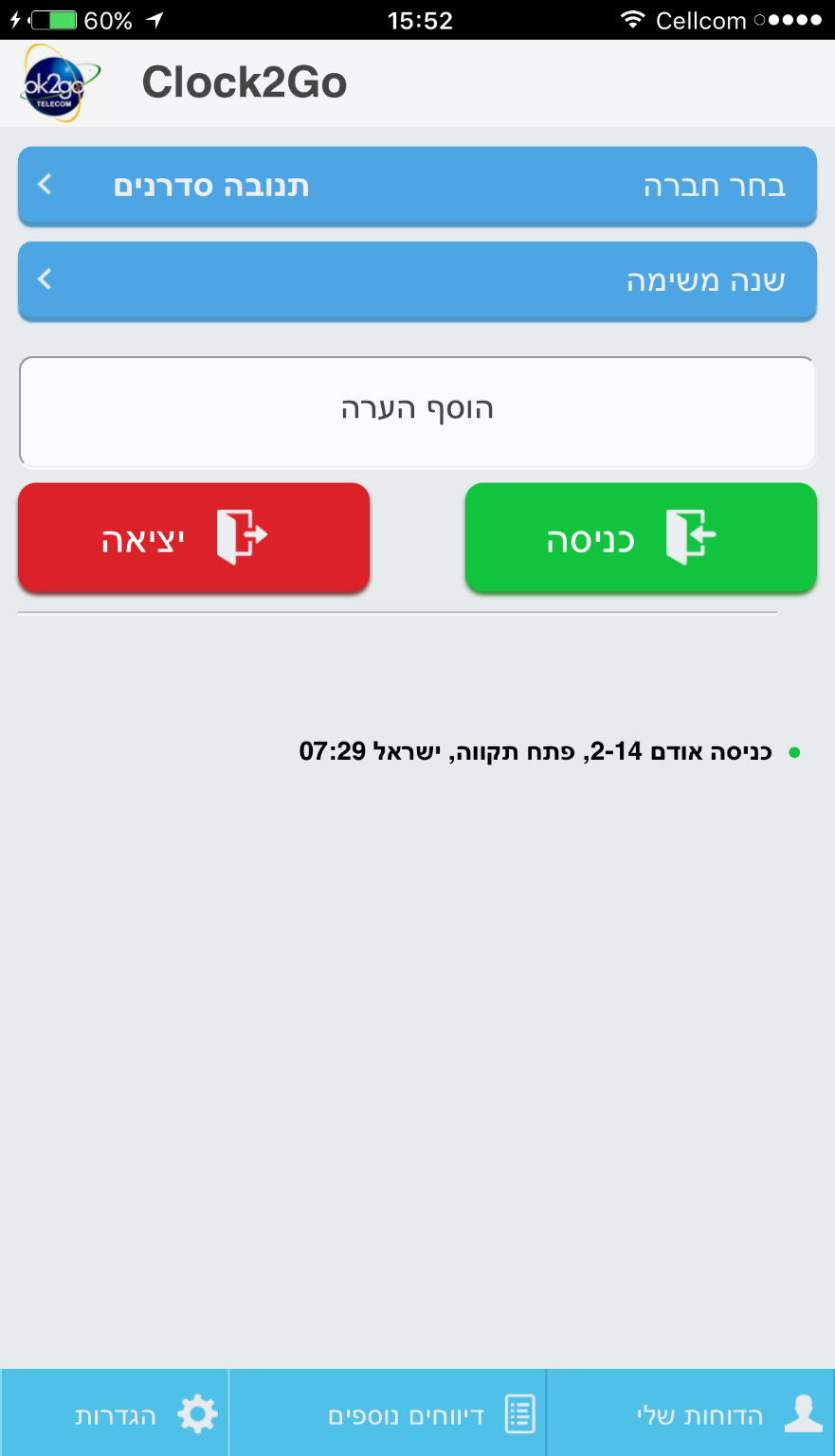 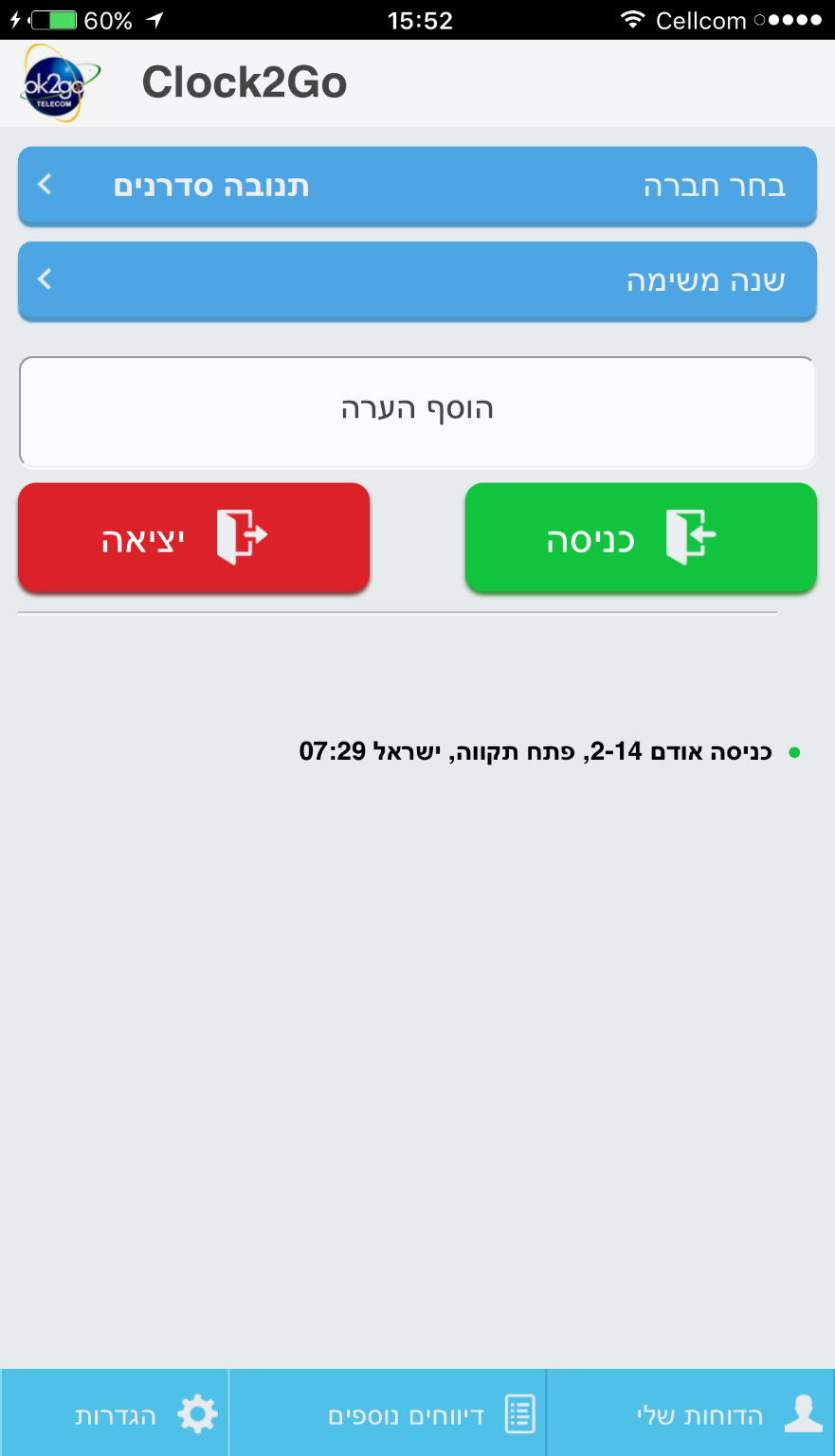 השלמת דיווחים
 וסגירת חודש
נכנסים לדוחות שלי
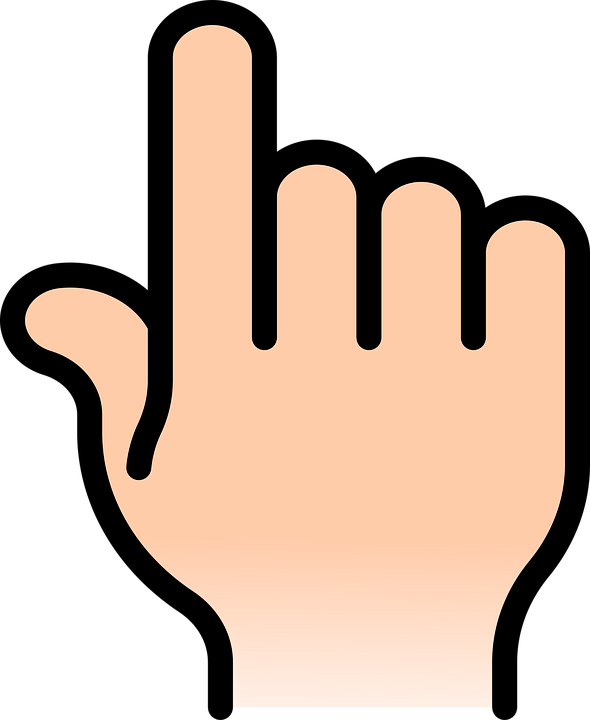 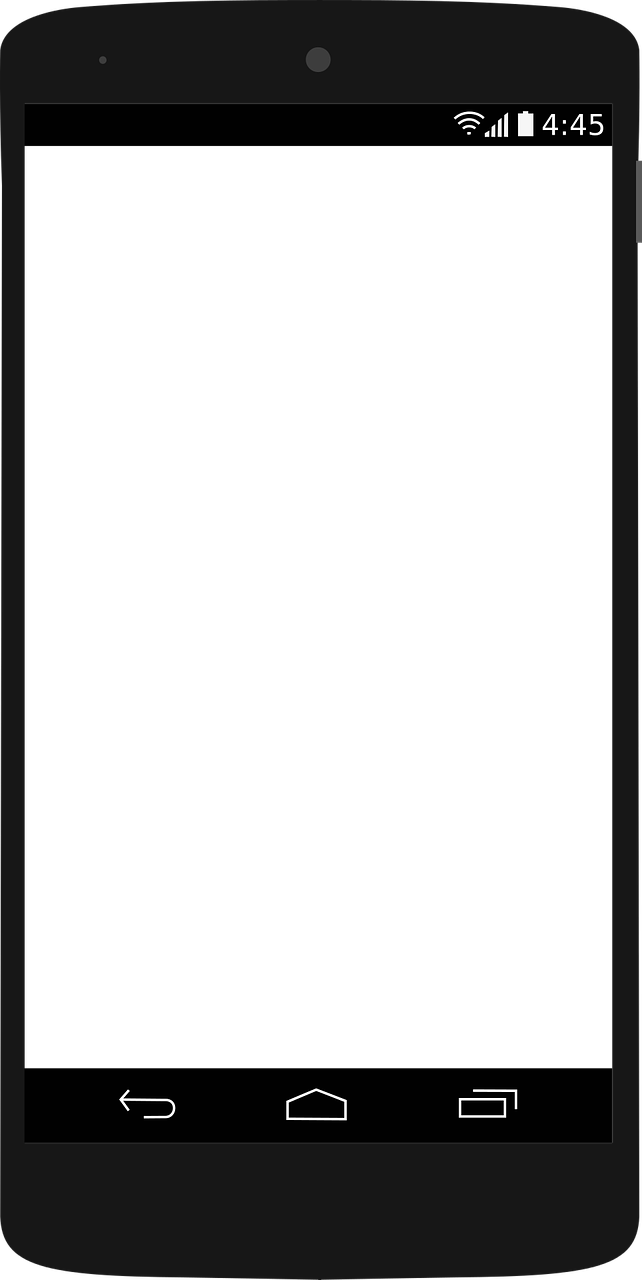 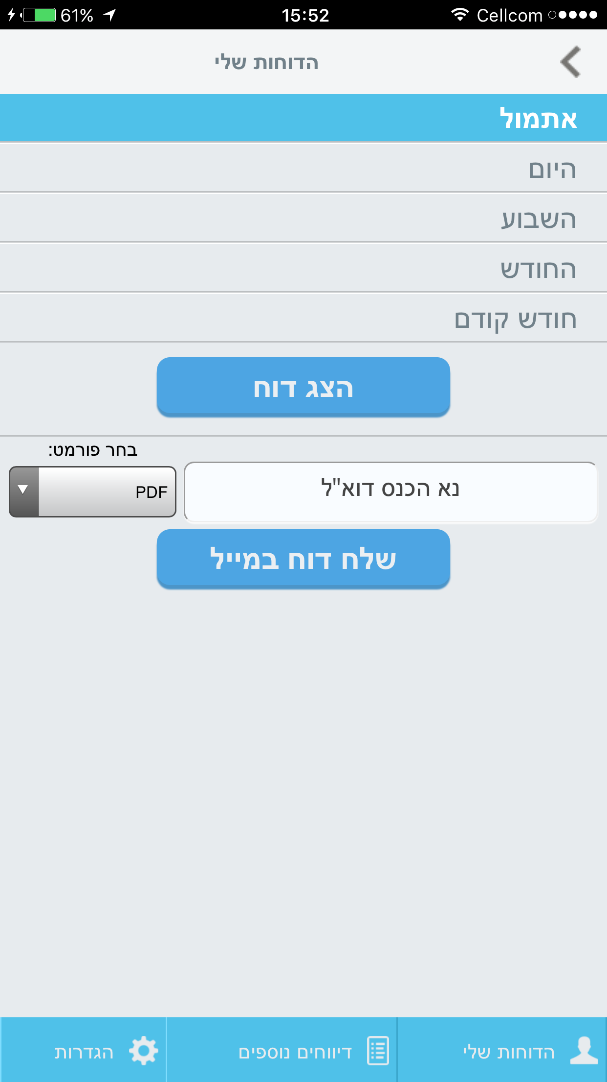 נכנסים להשלמת דיווחים
השלמת דיווחים
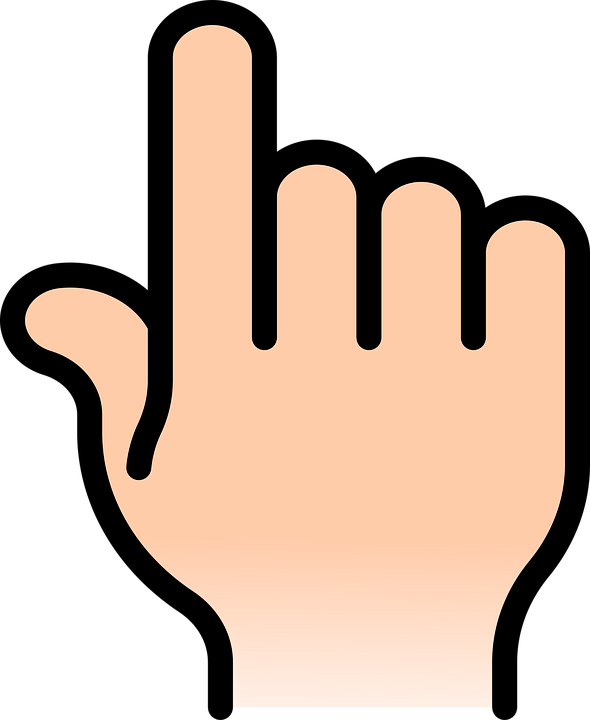 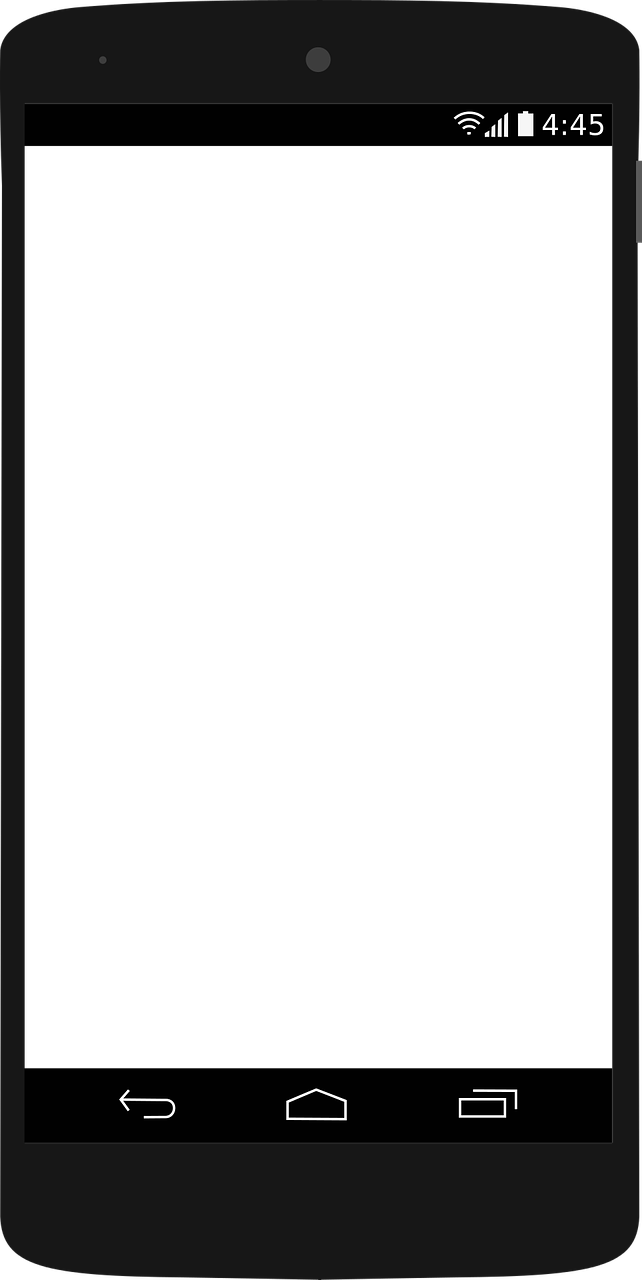 תוכלו לבחור לעבור לחודש הקודם
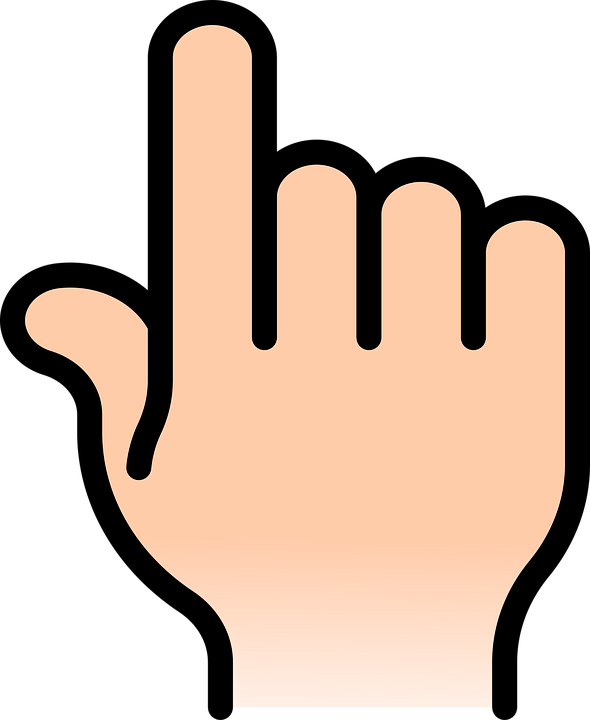 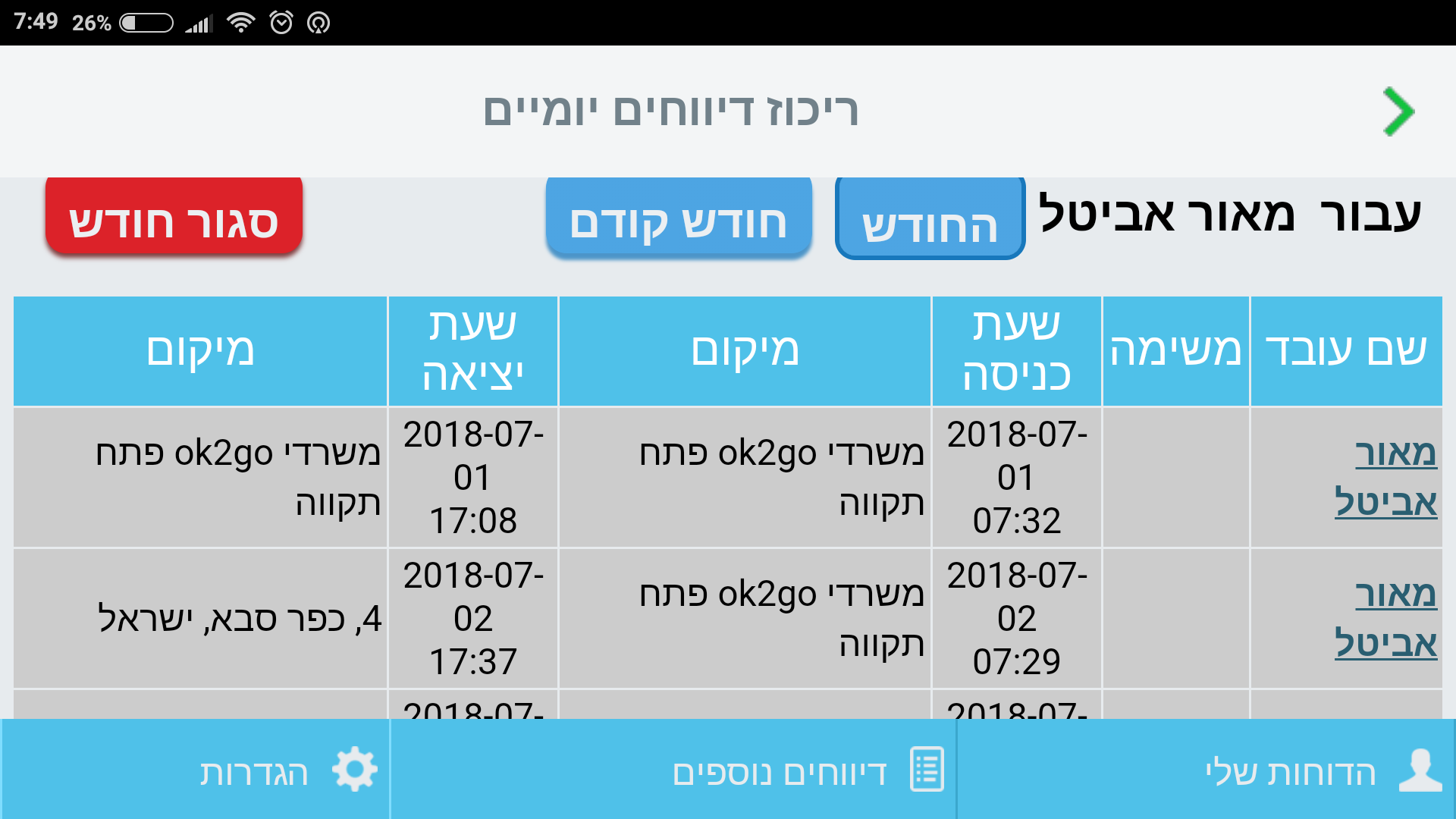 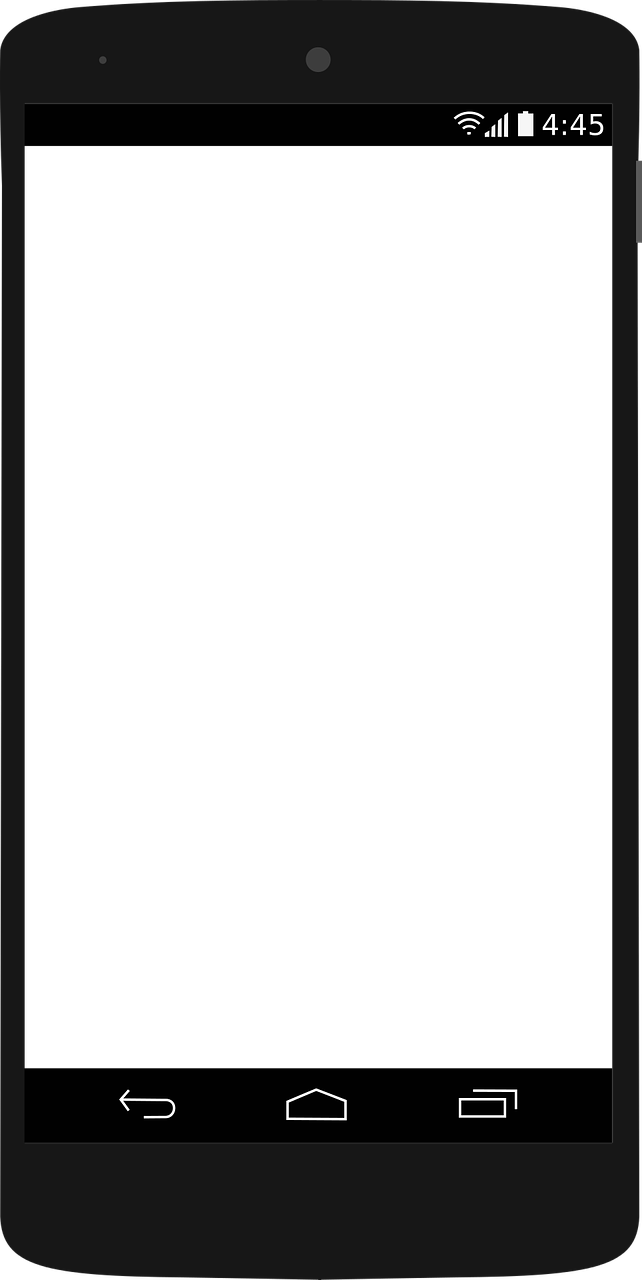 תוכלו ללחוץ על דיווח ולתקן אותו
תוכלו ללחוץ על קובייה ורודה ולהוסיף דיווח
שימו לב – יש להקפיד על זוגות דיווחים לפני סגירת חודש
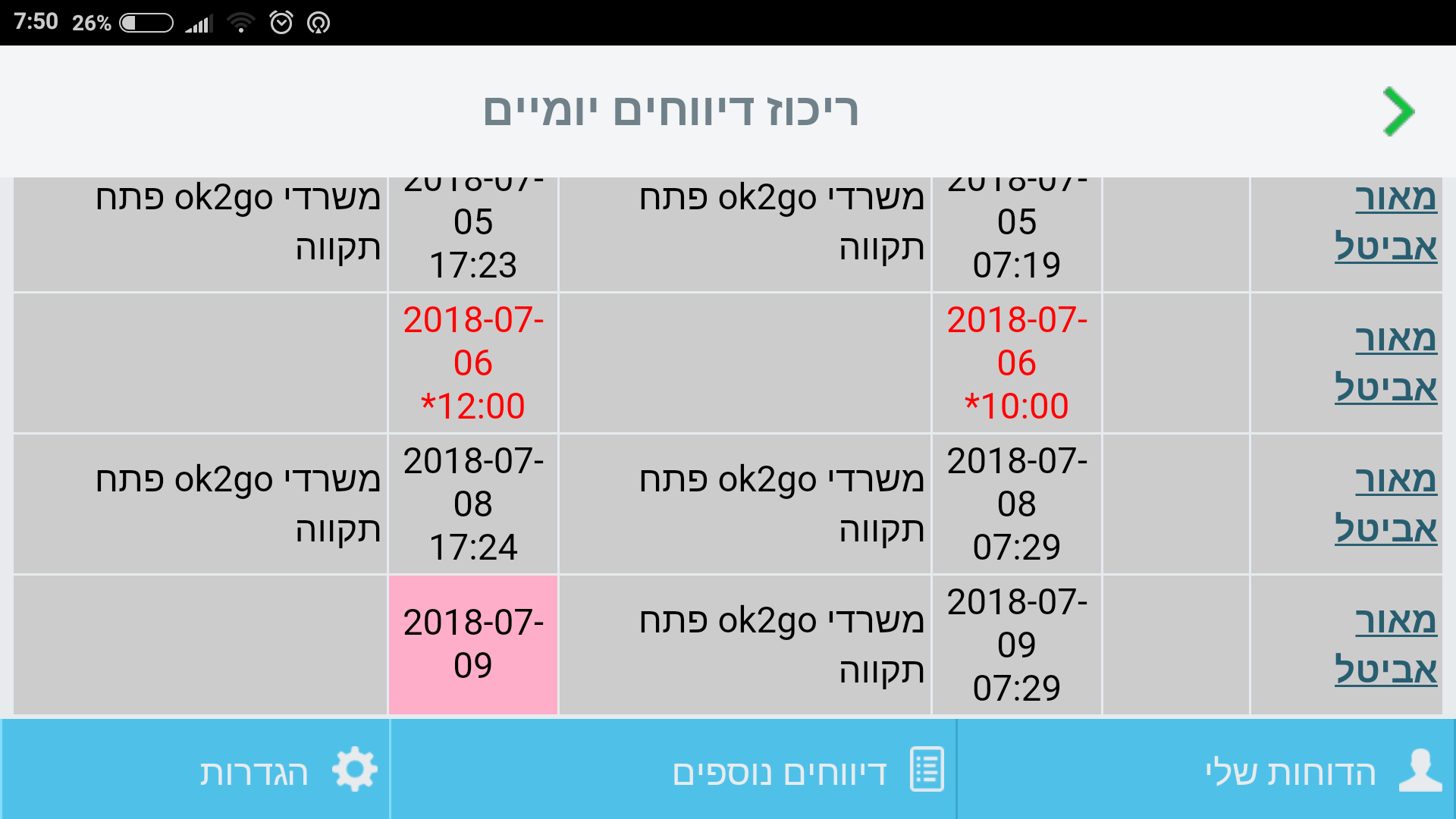 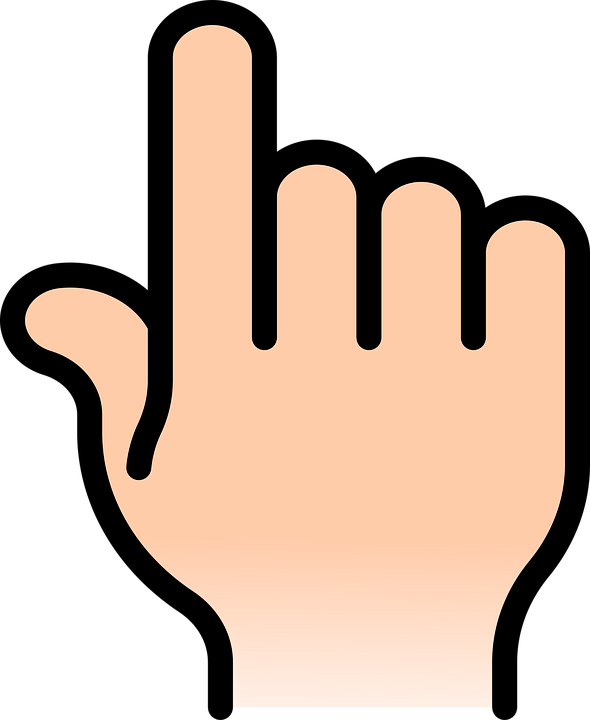 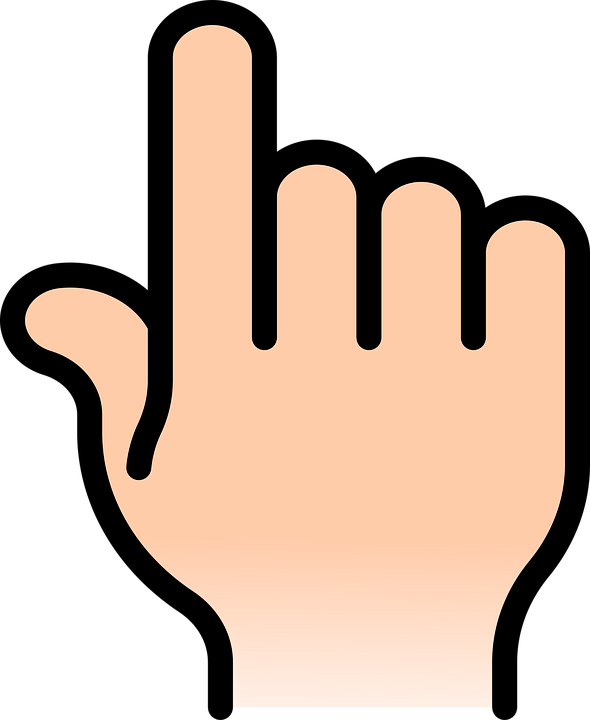 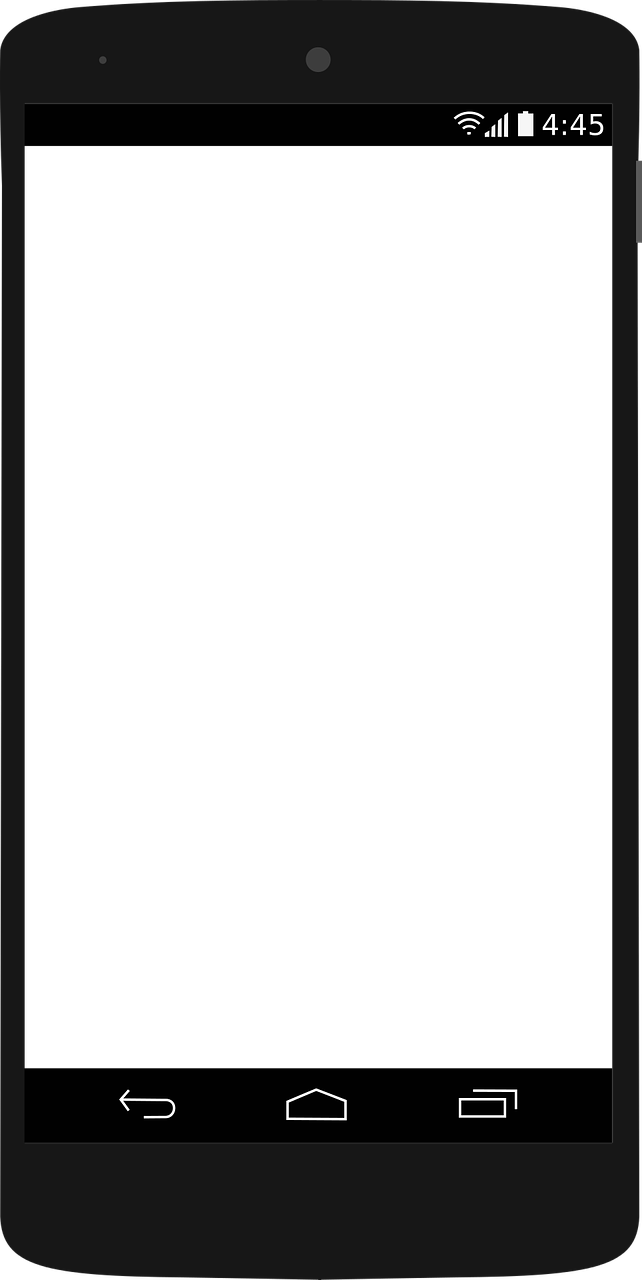 בכל לחיצה ייפתח חלון להשלמת הדיווח
ניתן גם למחוק את דיווח שבוצע
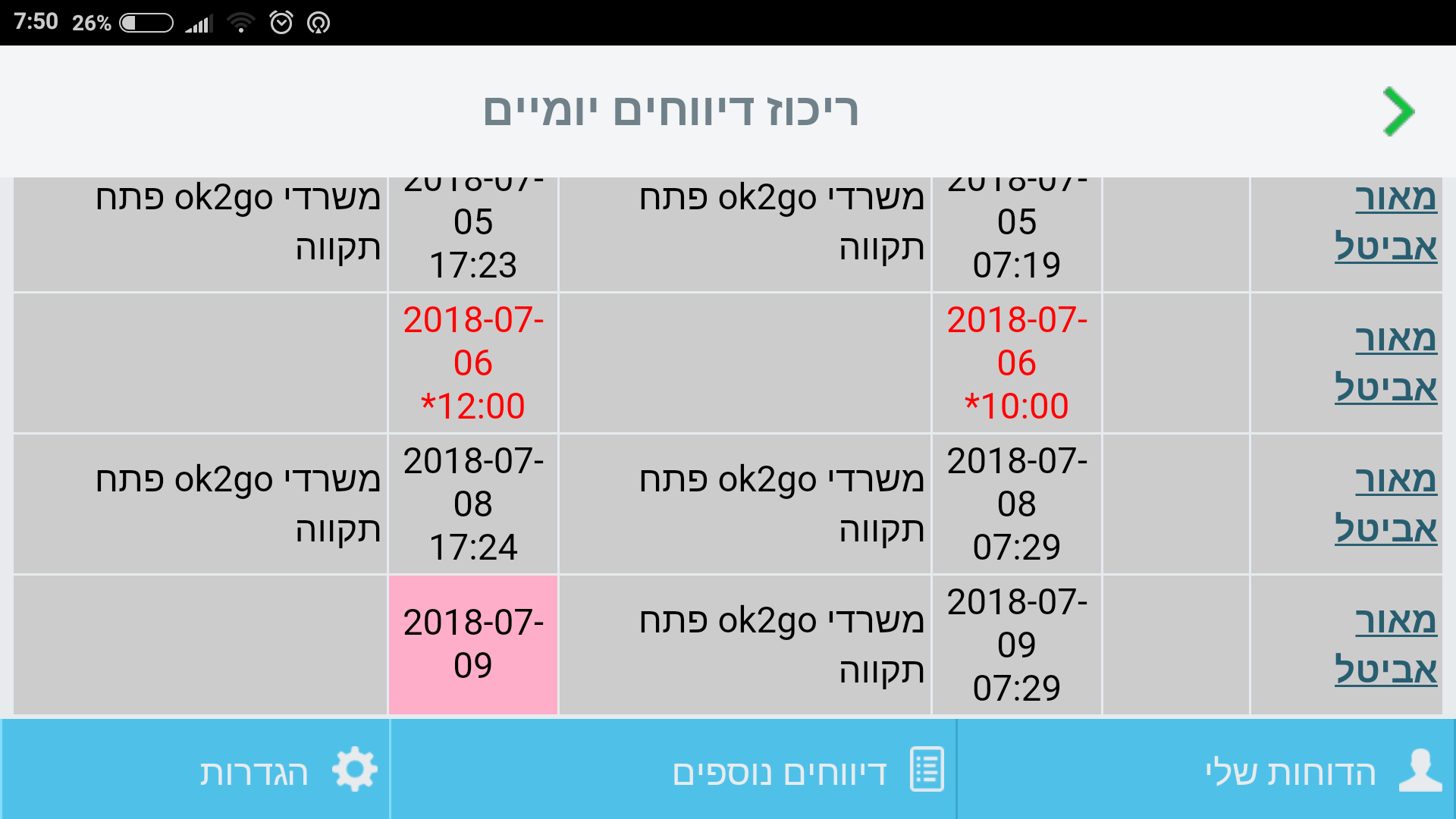 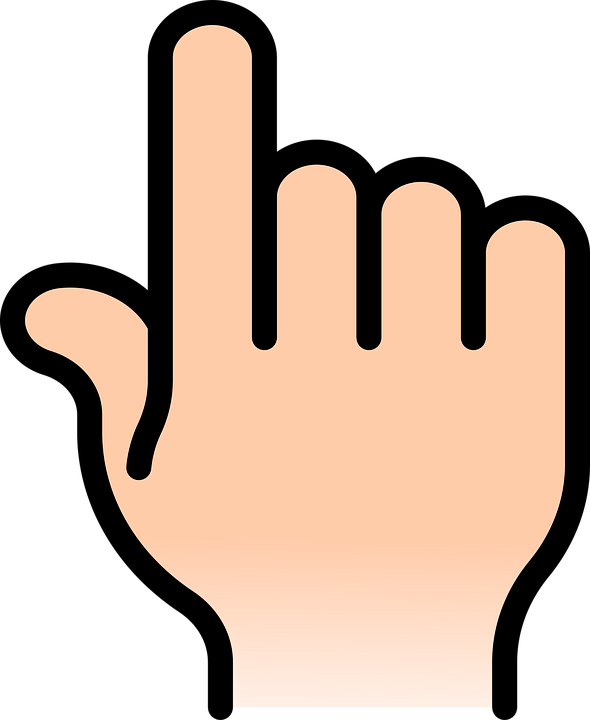 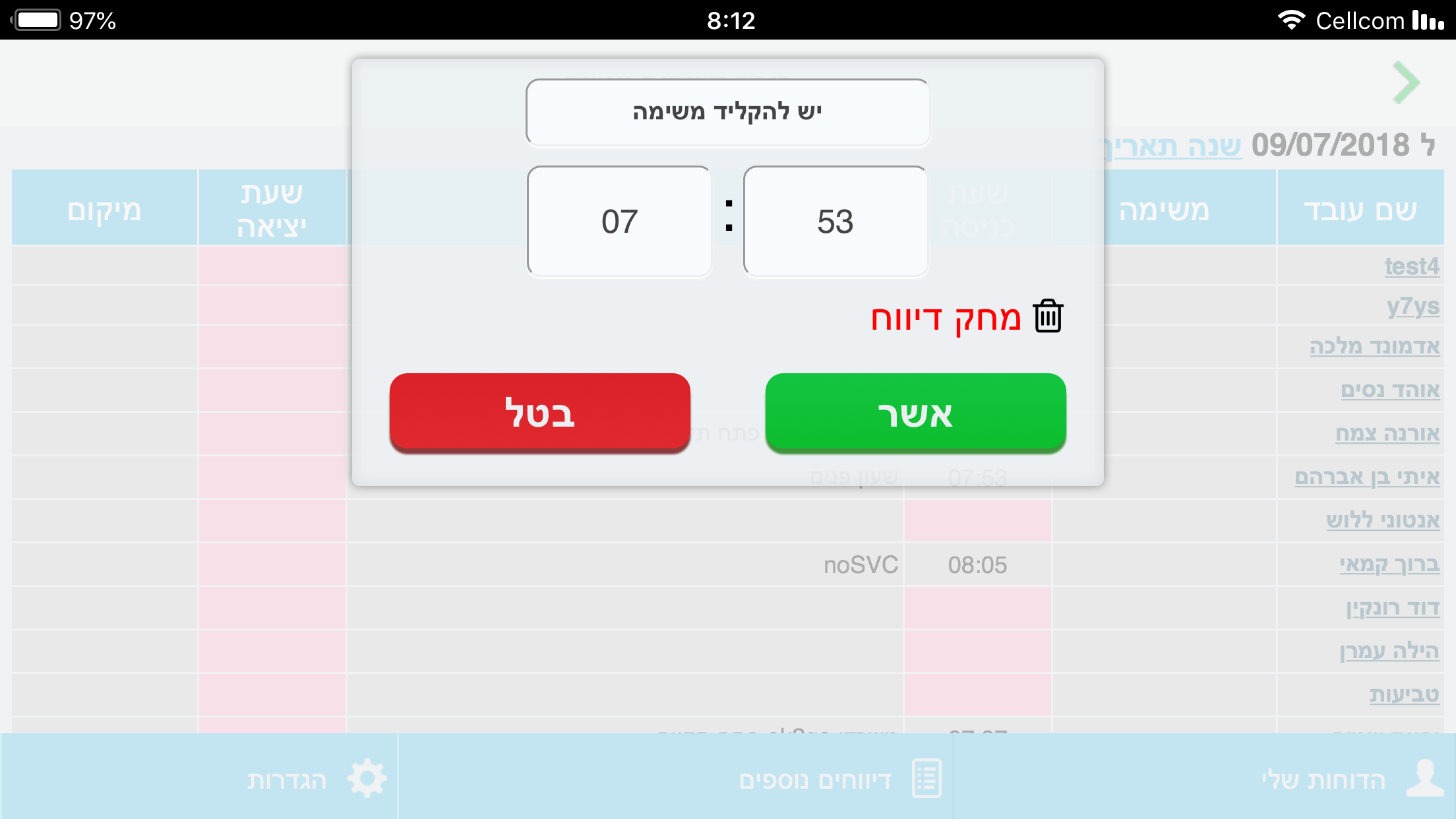 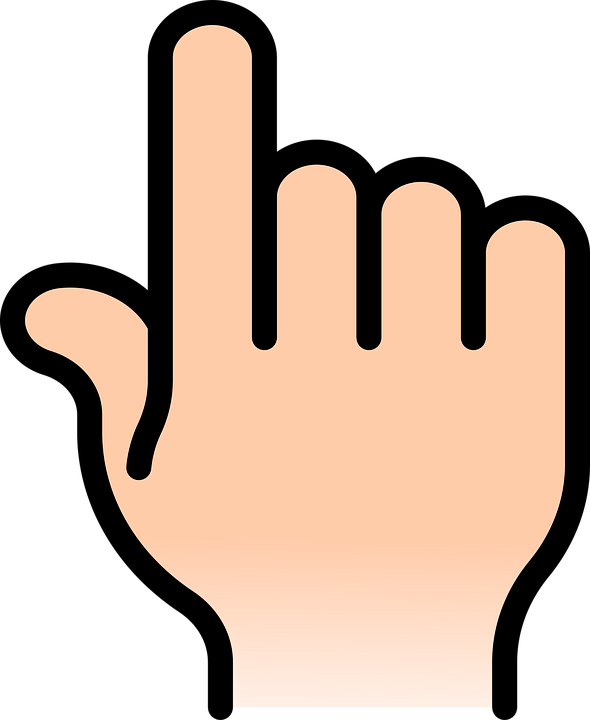 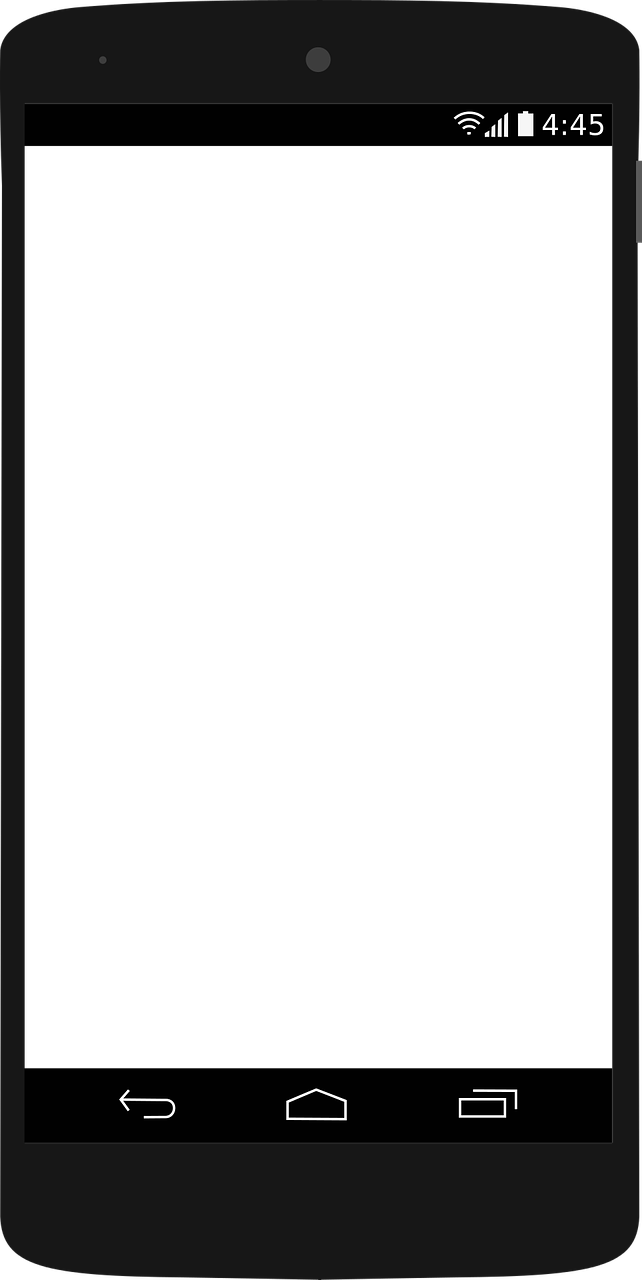 סגירת חודש באפליקציה:
יש לוודא שאתם נמצאים בחודש הרצוי – הקודם או הנוכחי
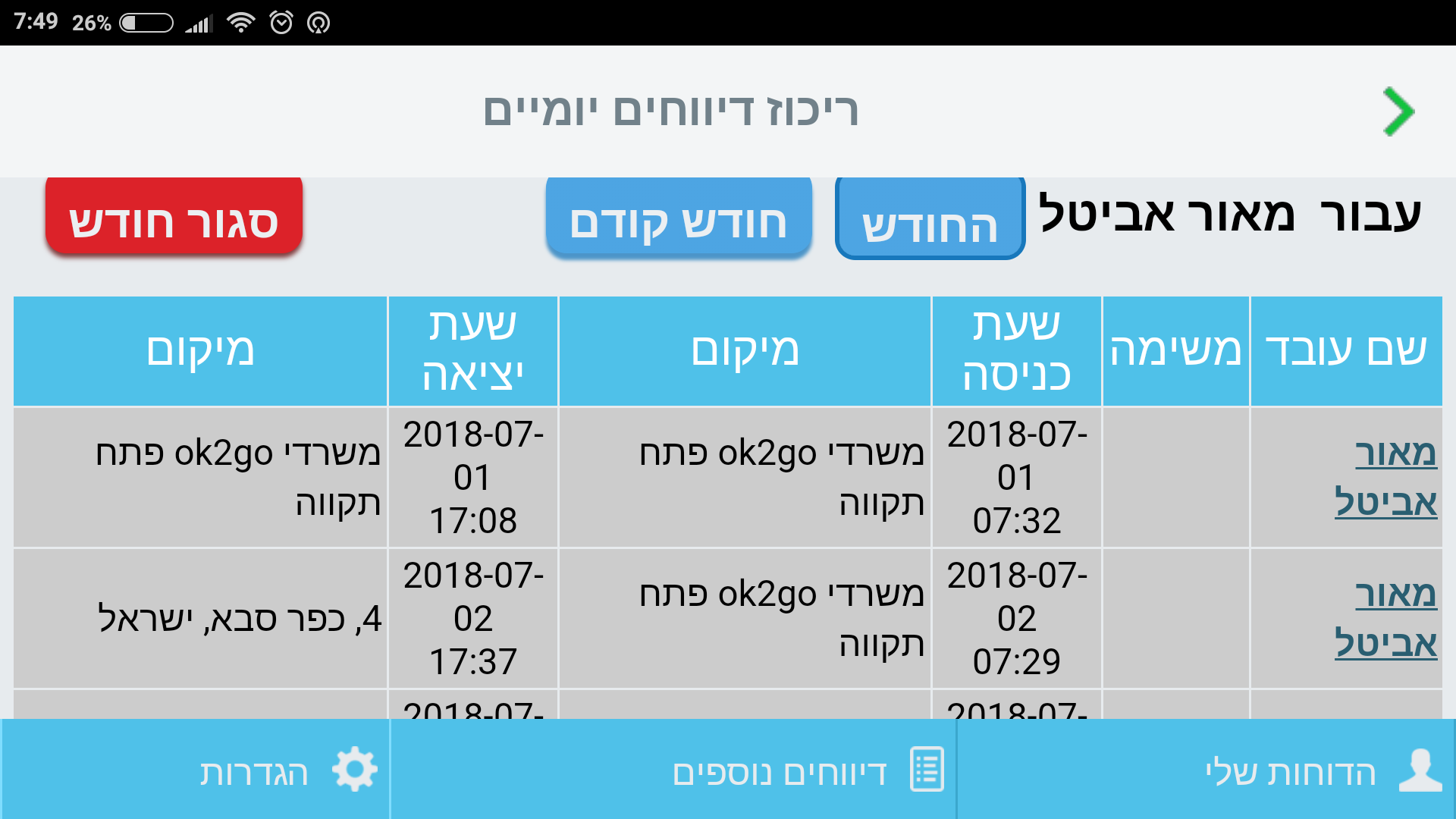 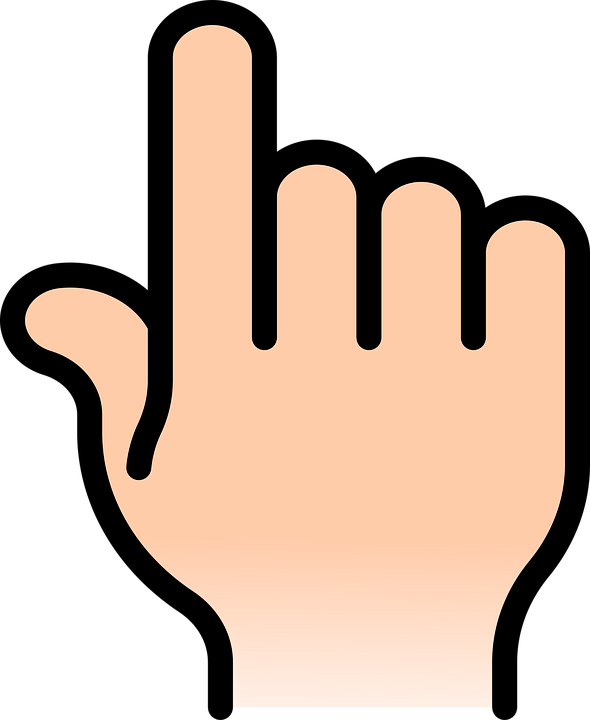 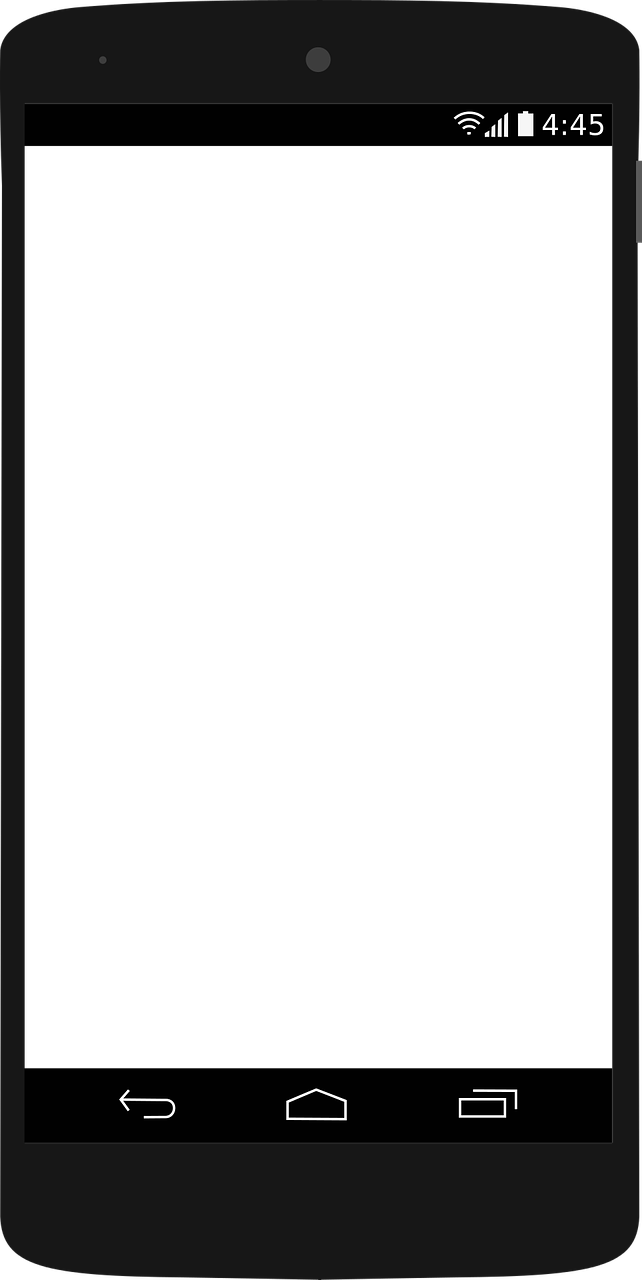 יש למלא מייל וטלפון נייד של המעסיק
וללחוץ על סגור חודש
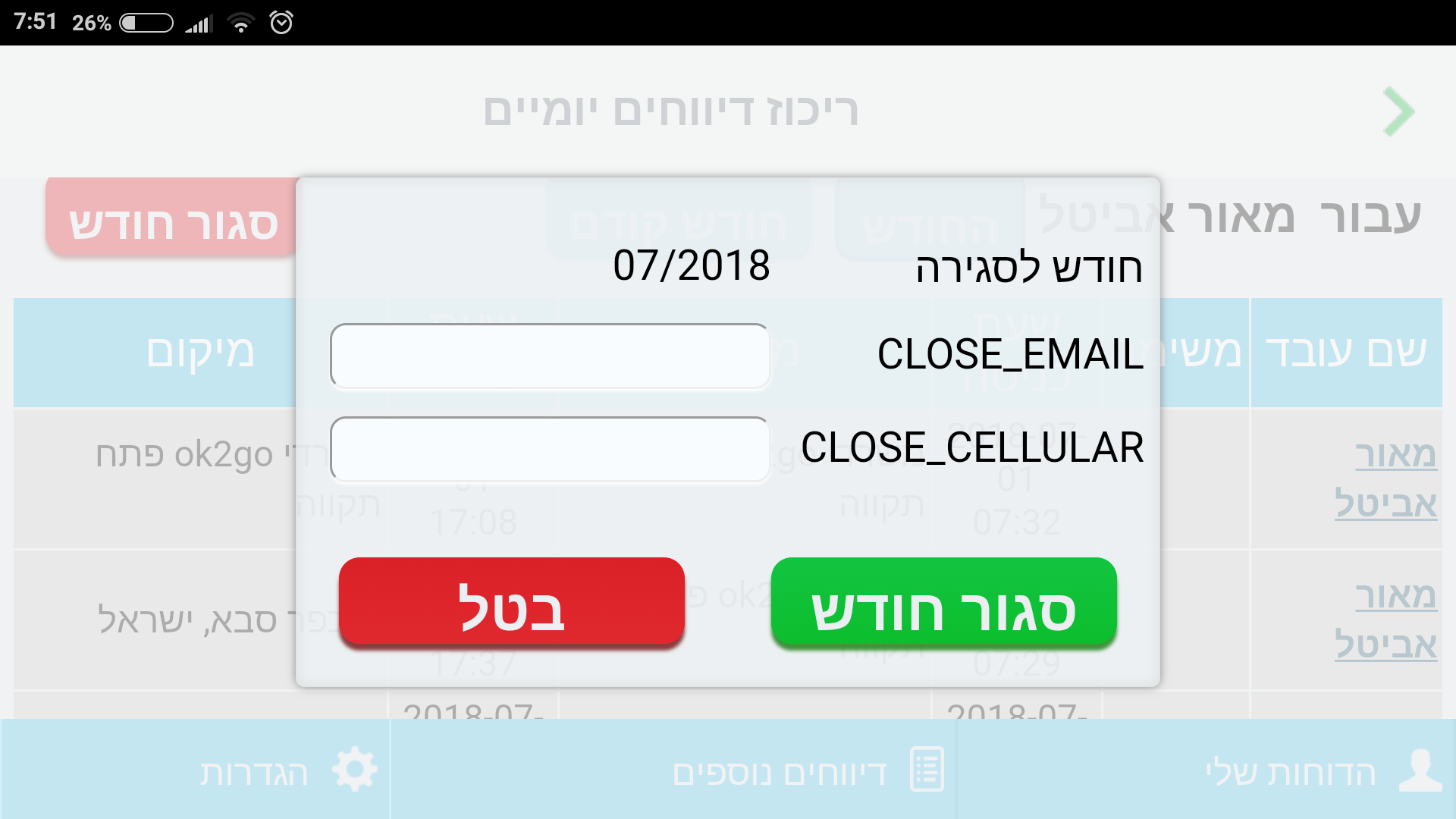 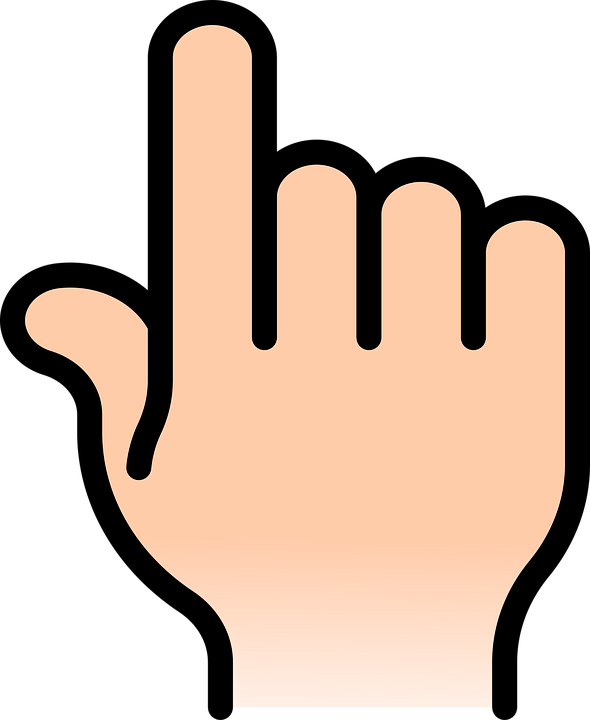 כתובת מייל
טלפון נייד
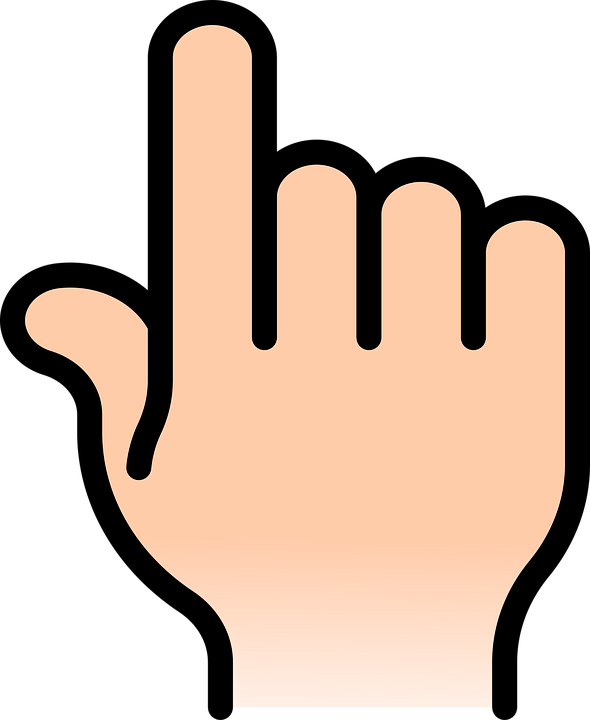 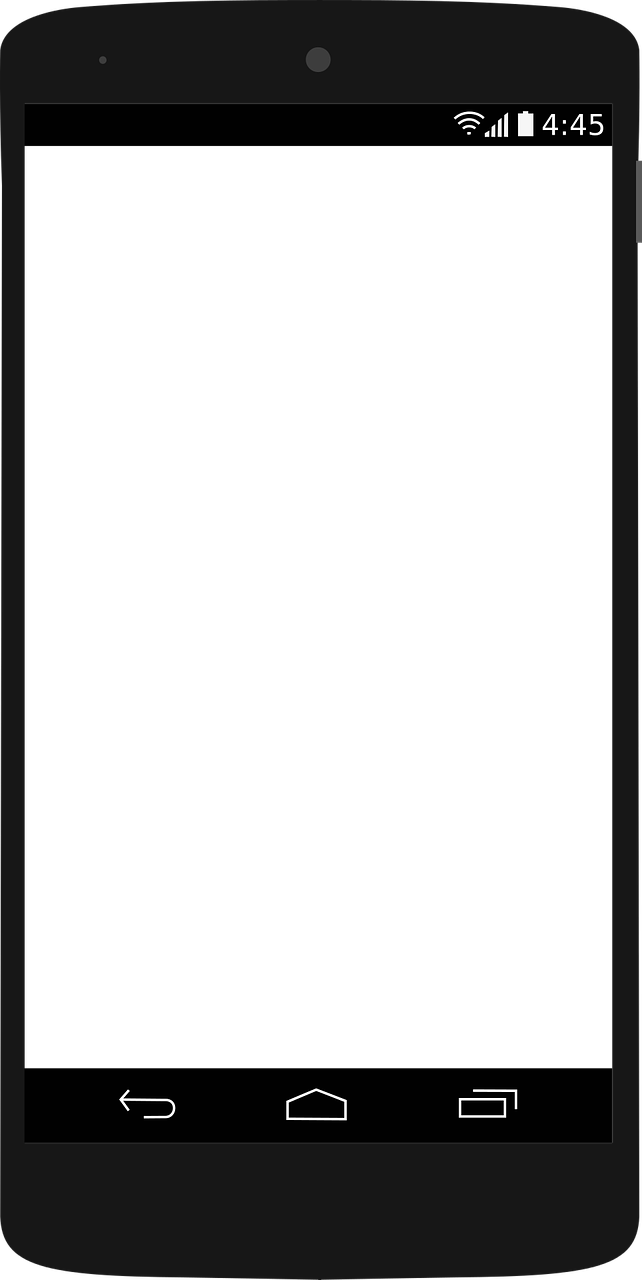 לאחר הסגירה– החודש יהיה נעול לעדכונים
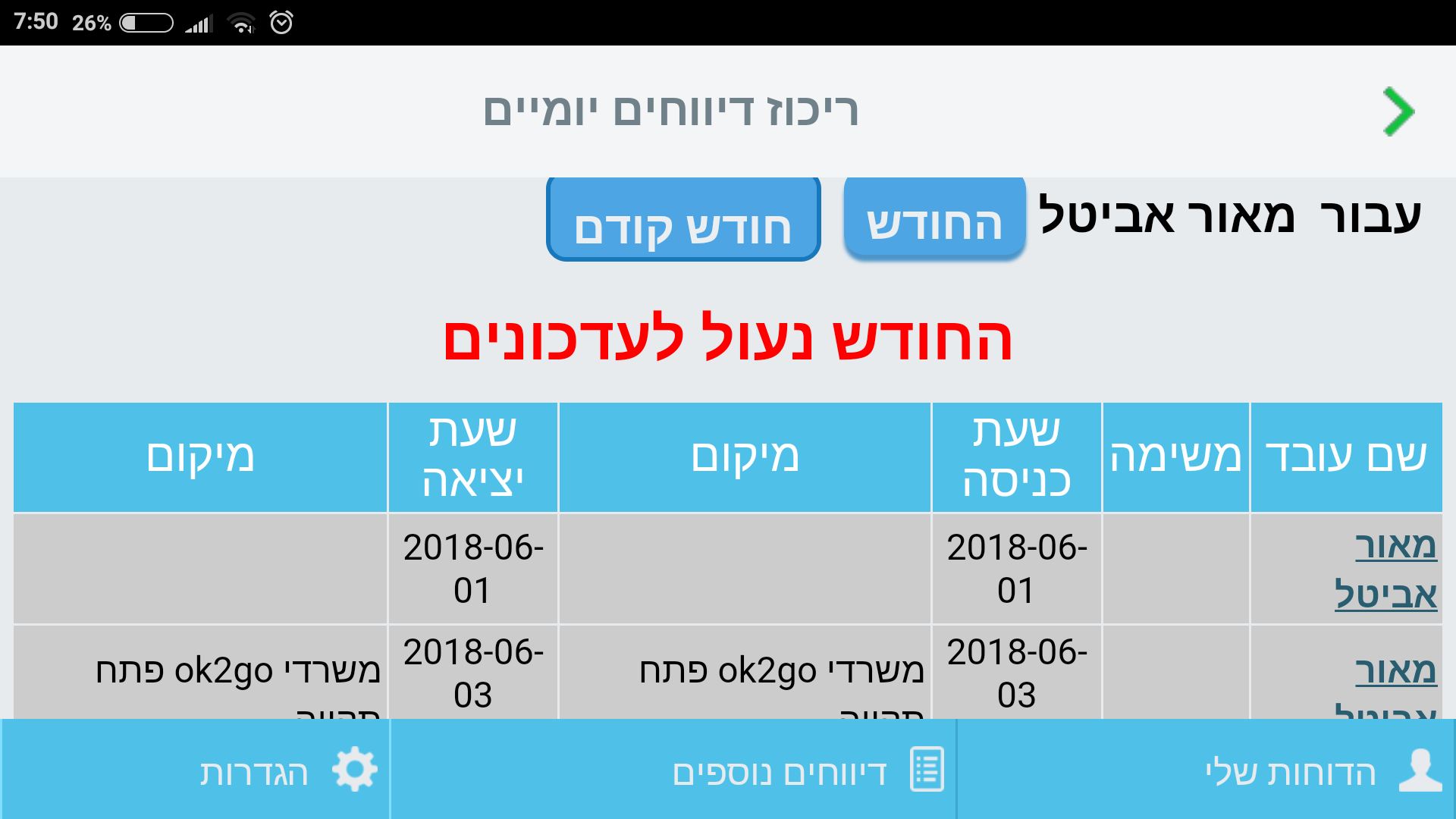 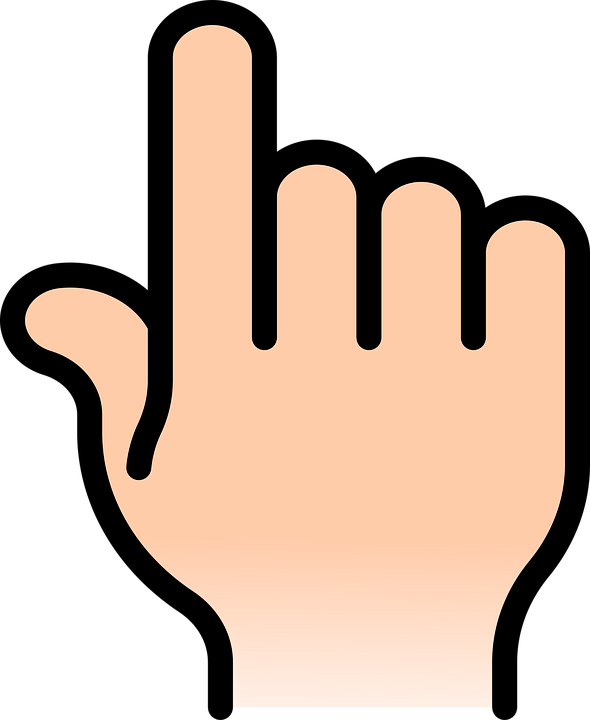 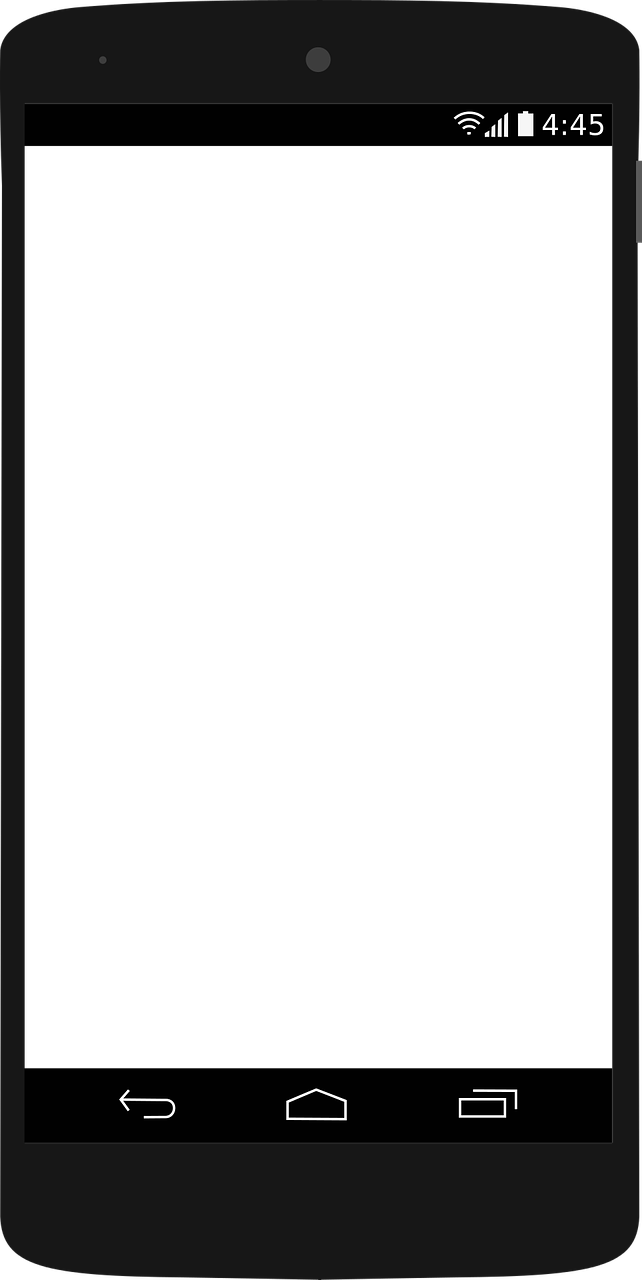 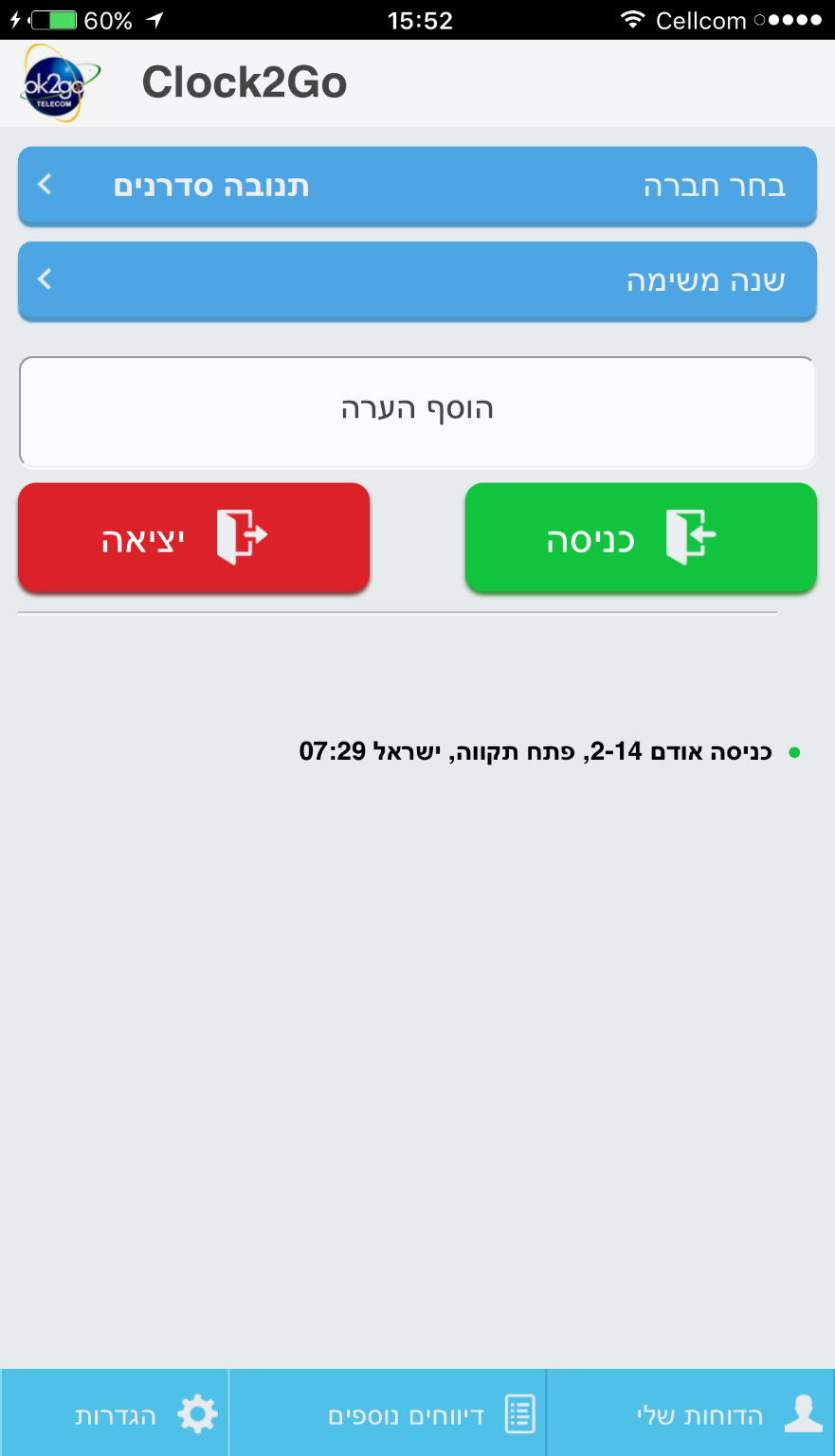 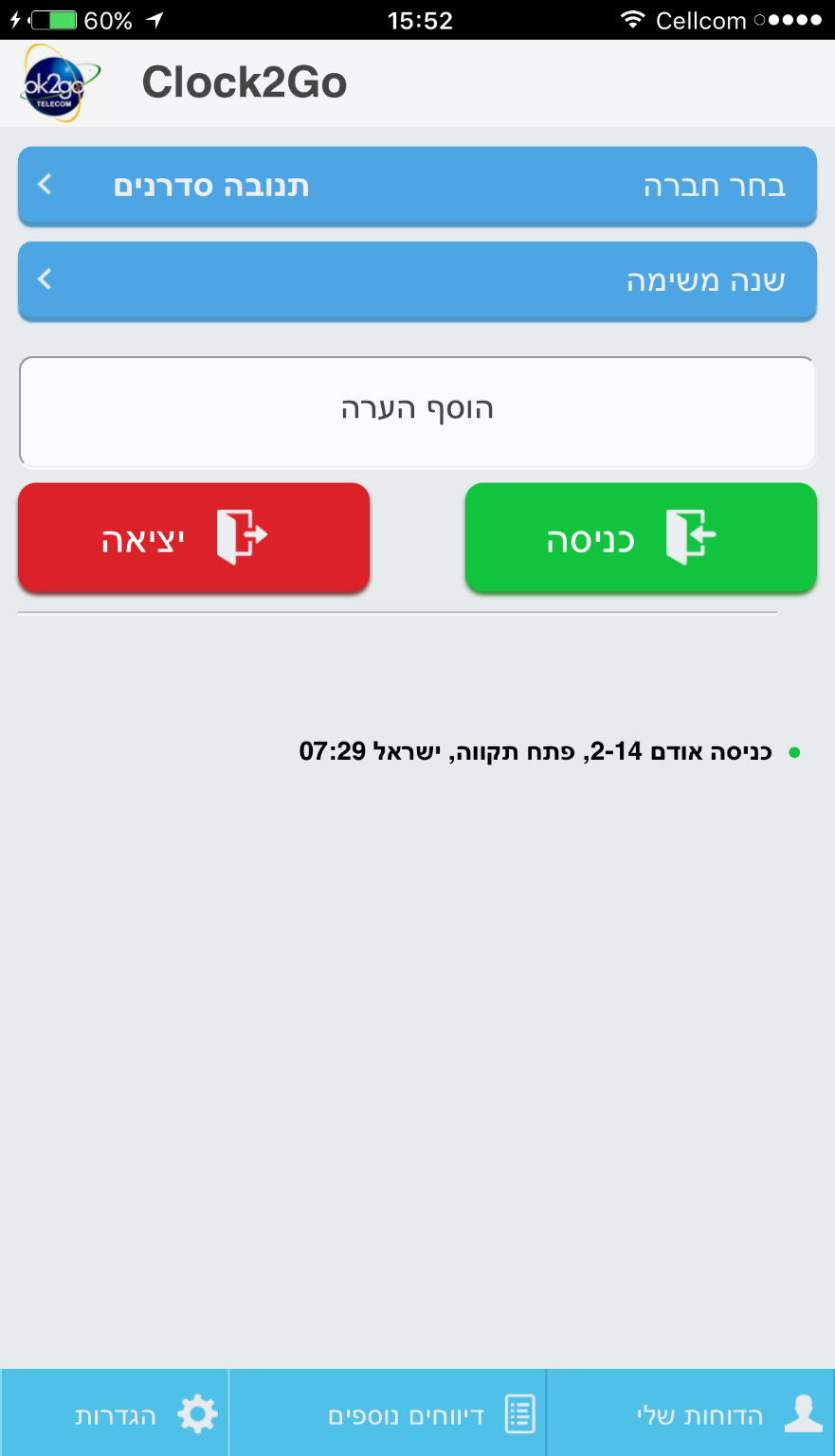 הוספת היעדרות
וצילום מסמכים
נכנסים לדיווחים נוספים
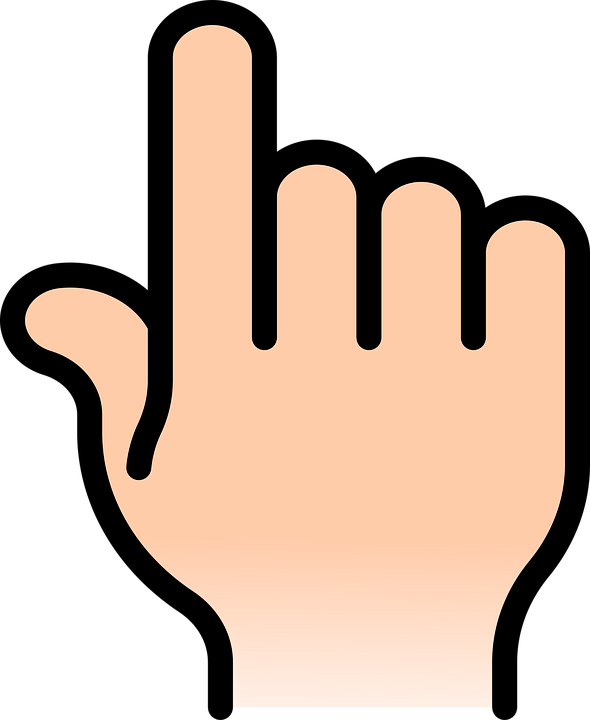 בוחרים סוג היעדרות
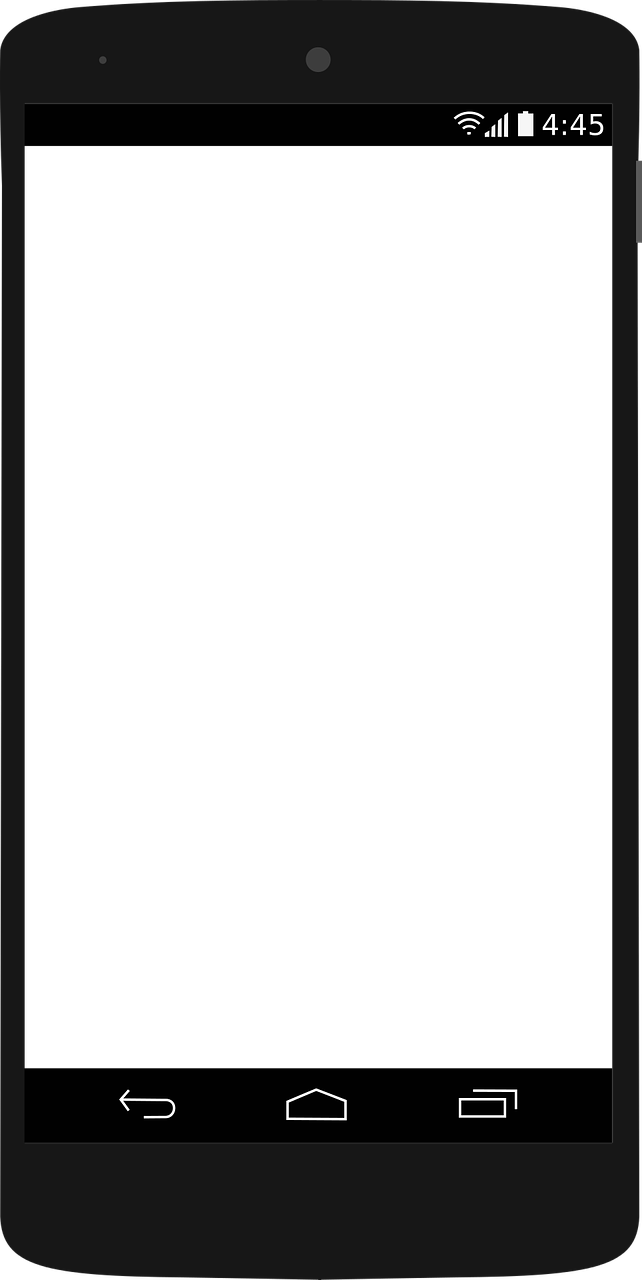 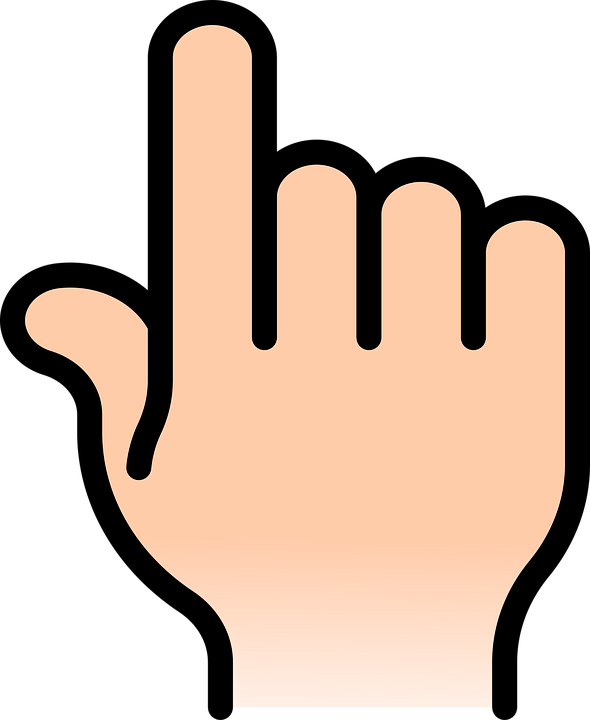 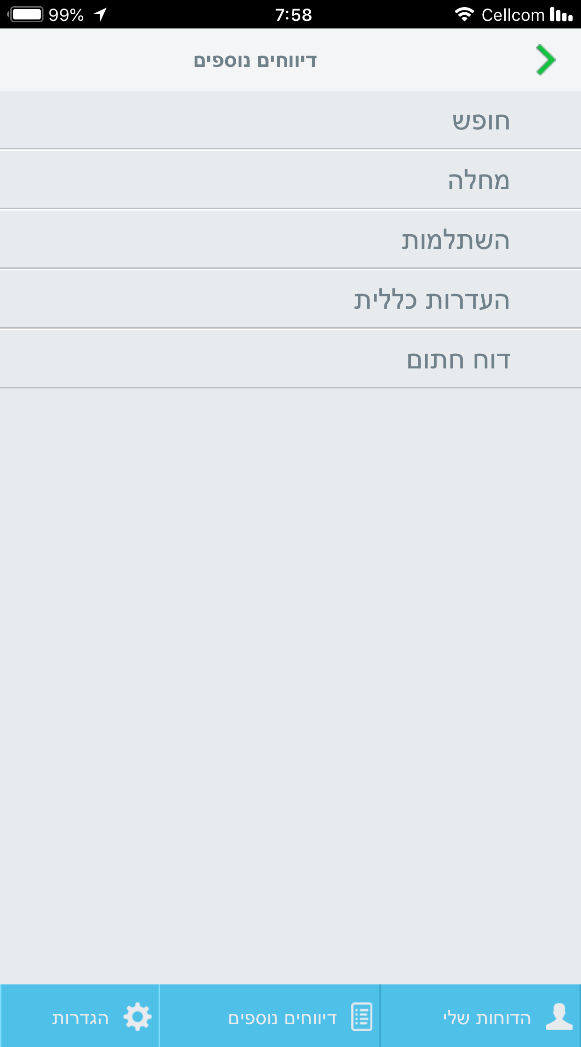 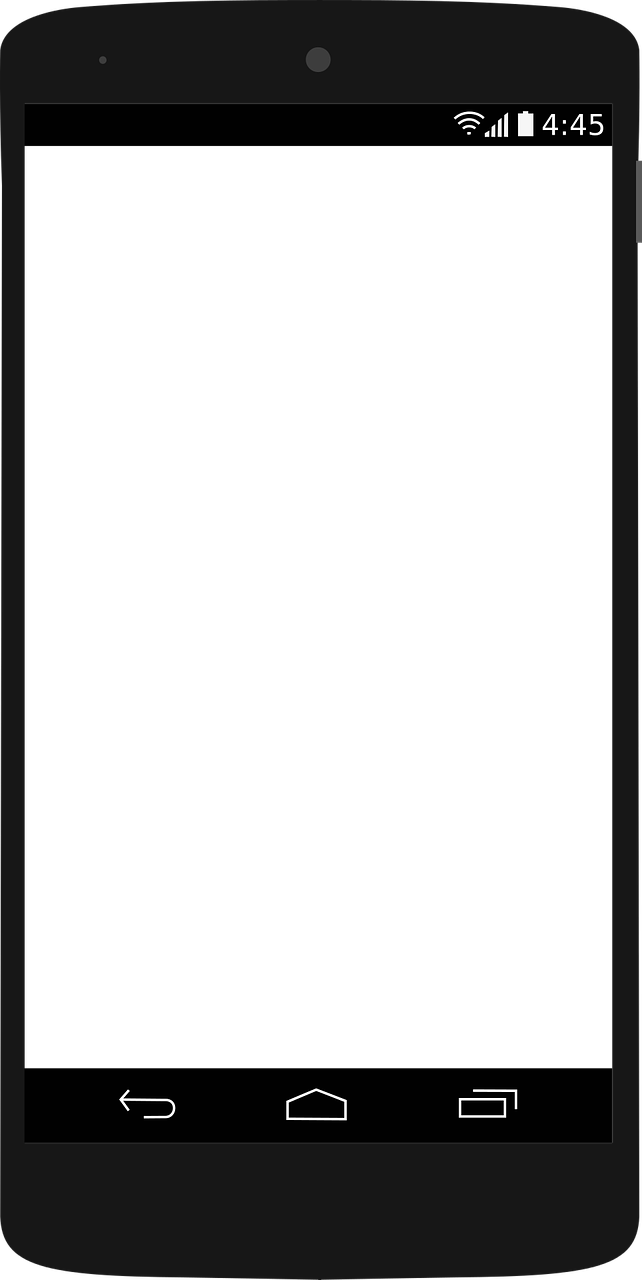 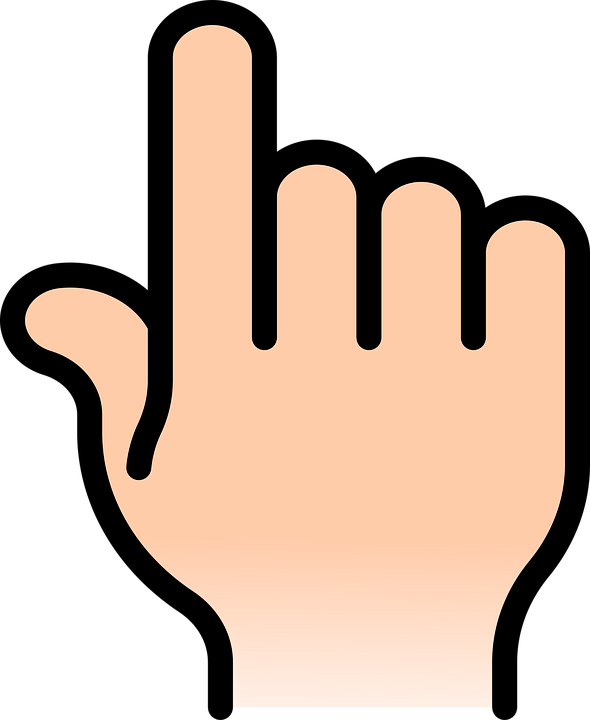 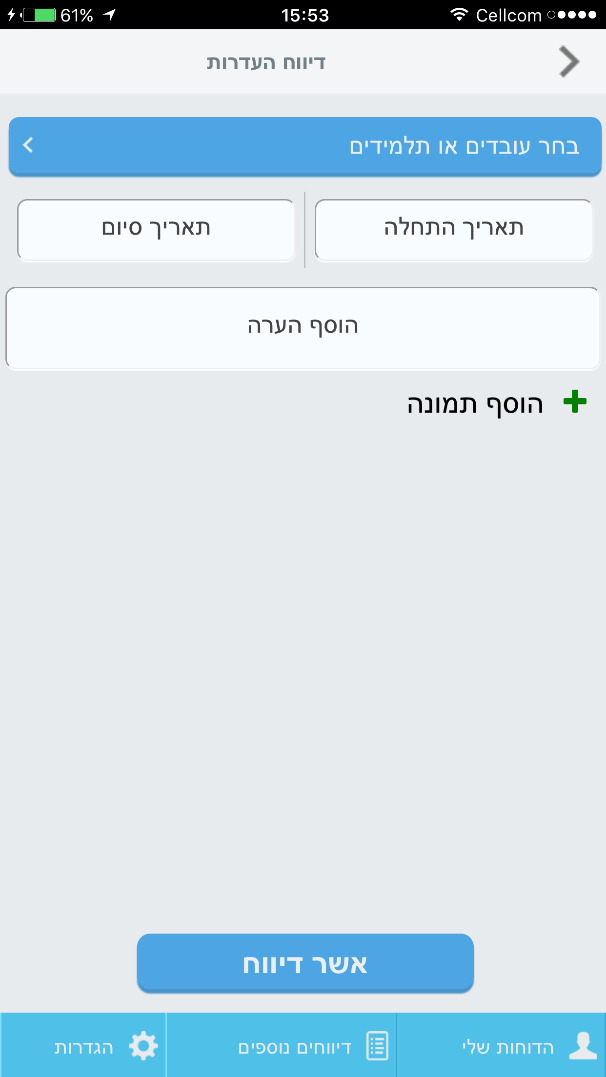 יש לבחור תאריכי ההיעדרות
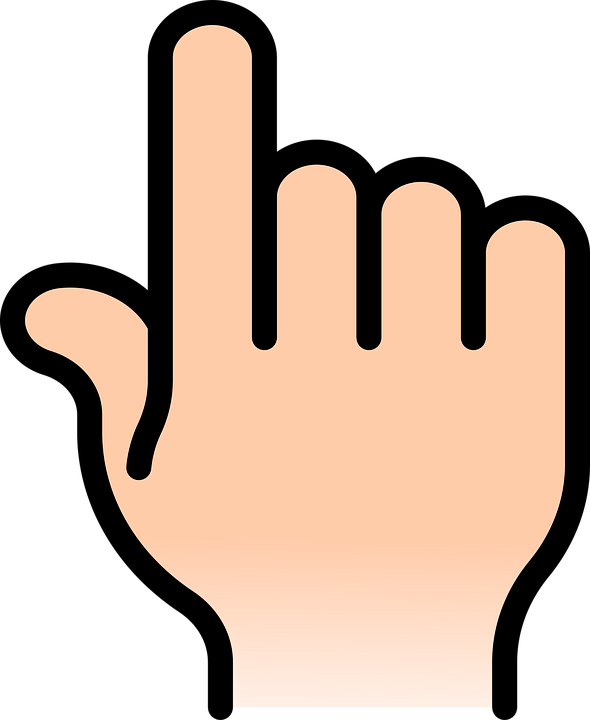 יש אפשרות לצלם אישור או מסמך
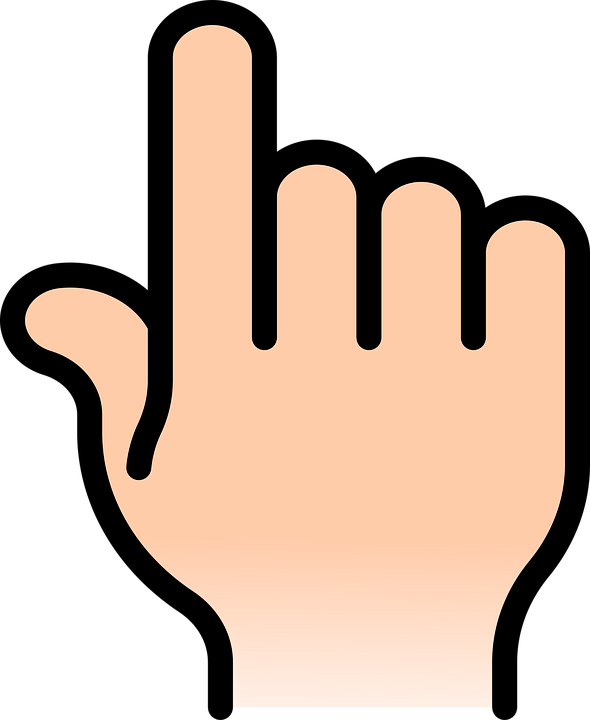 צירוף דוח נוכחות חתום
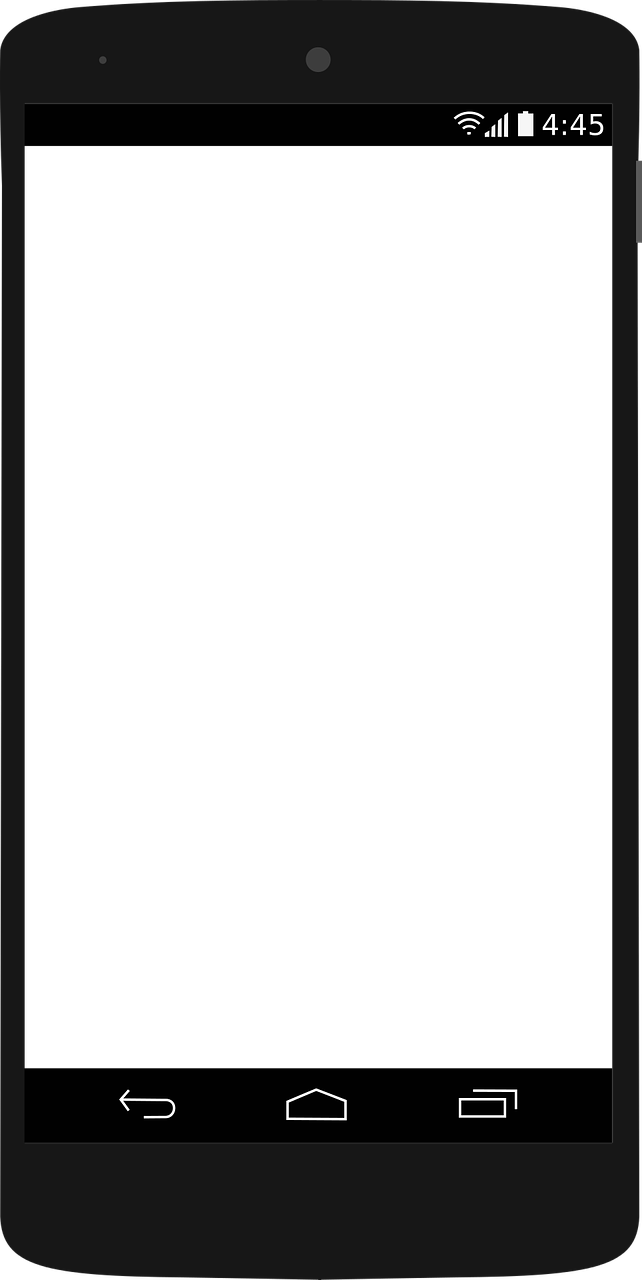 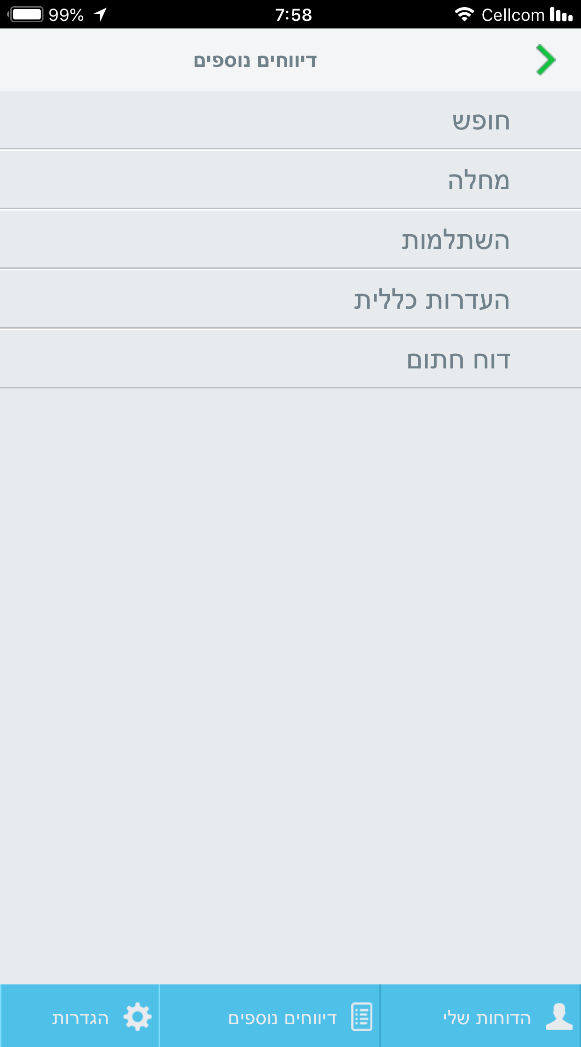 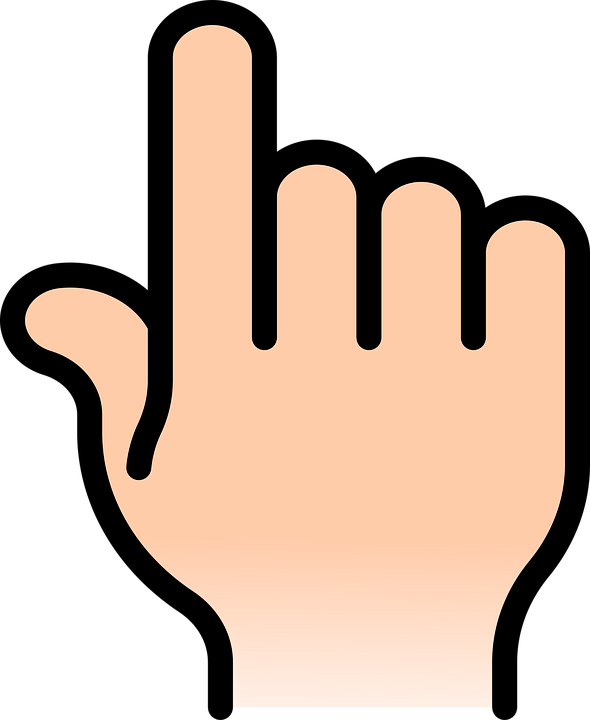 בוחרים בדוח חתום:
בוחרים תאריך בחודש המאושר
ומוסיפים את המסמך החתום:
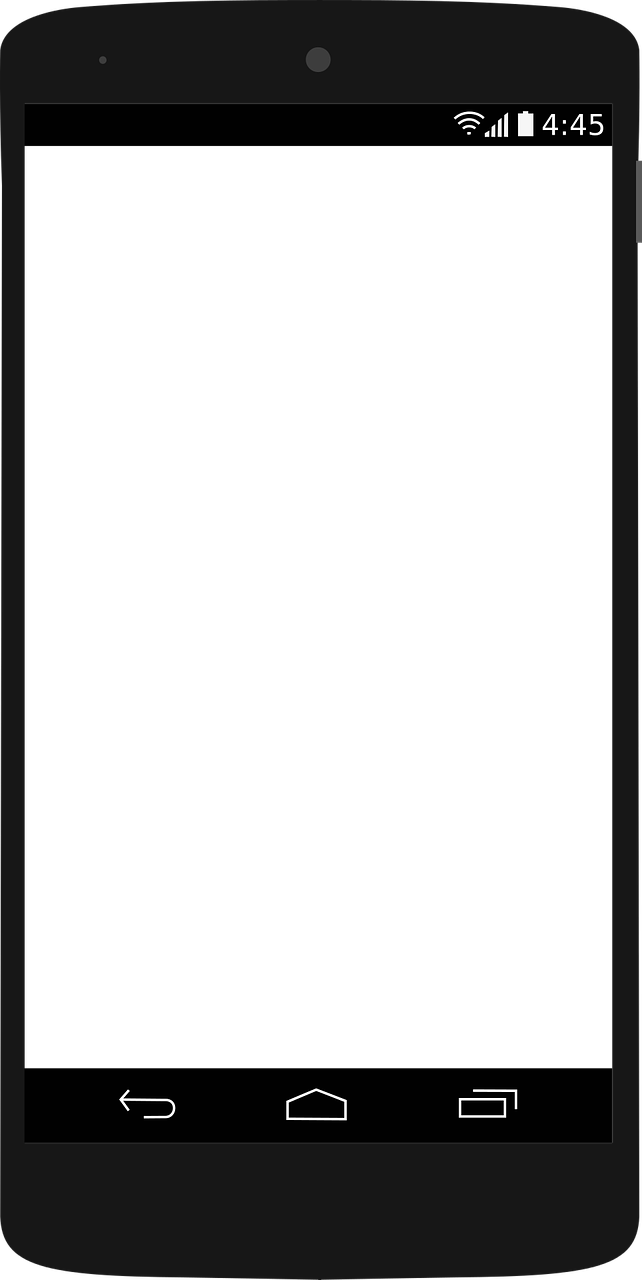 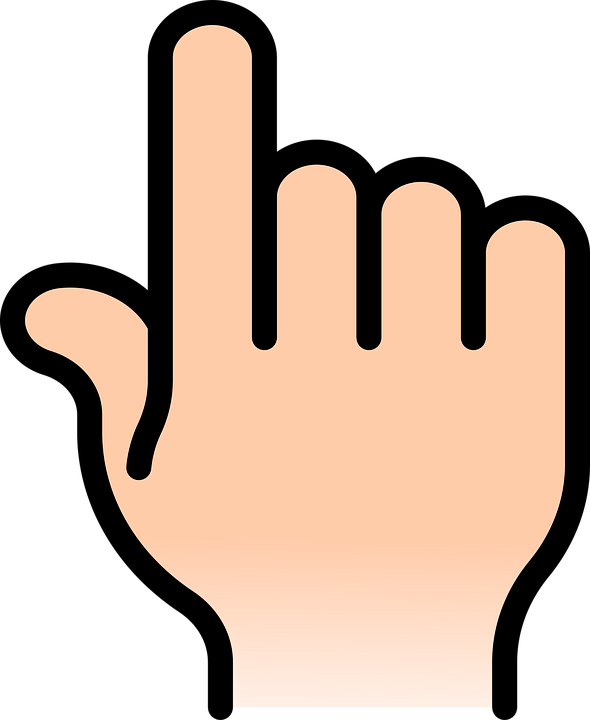 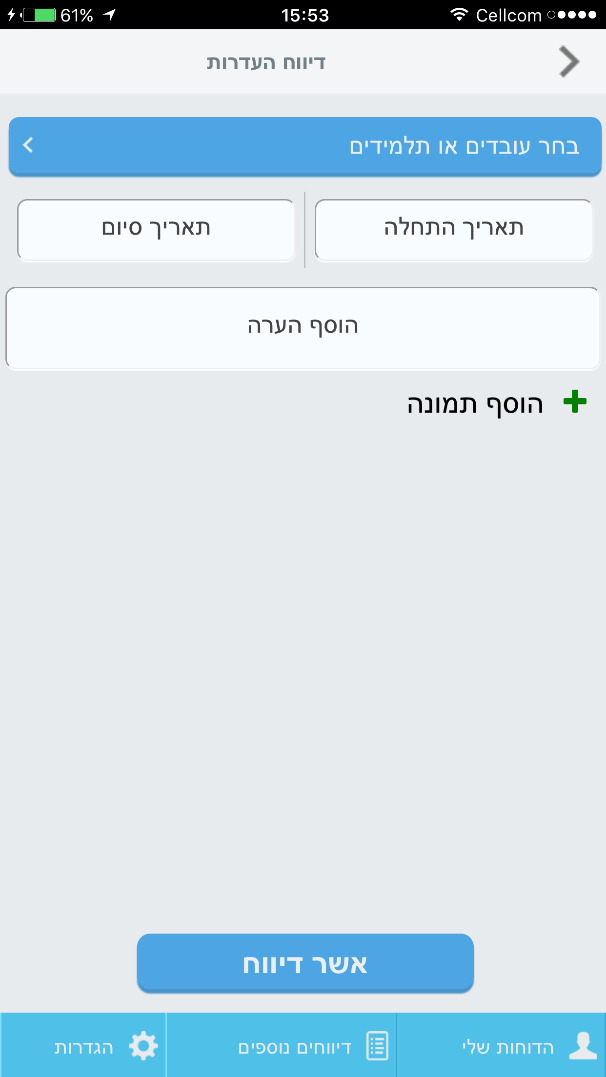 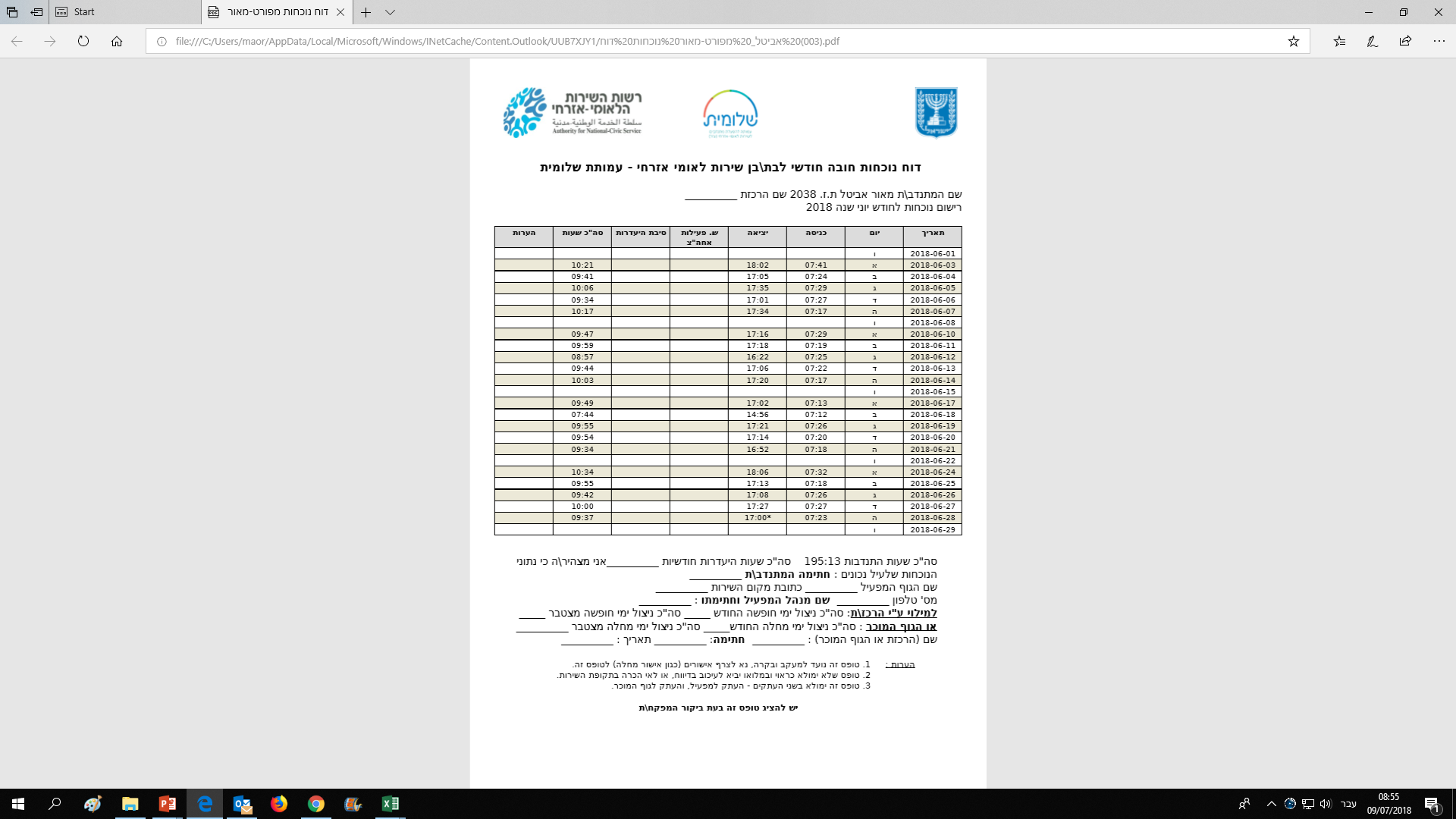 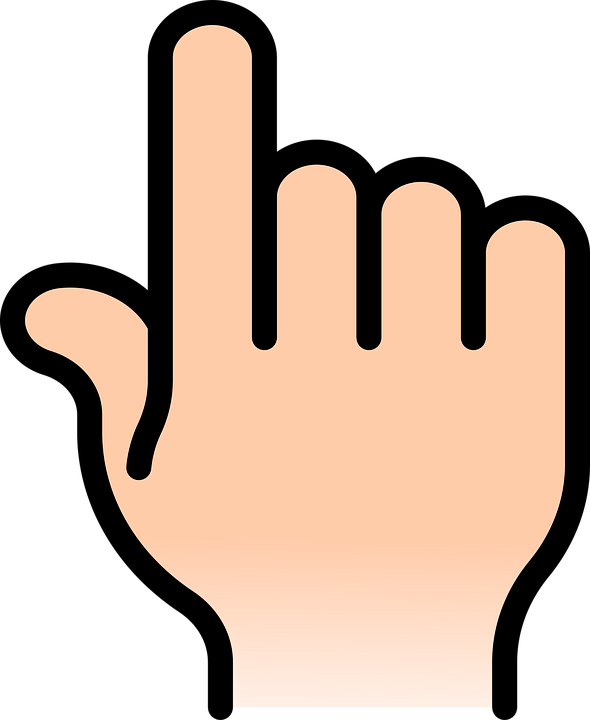 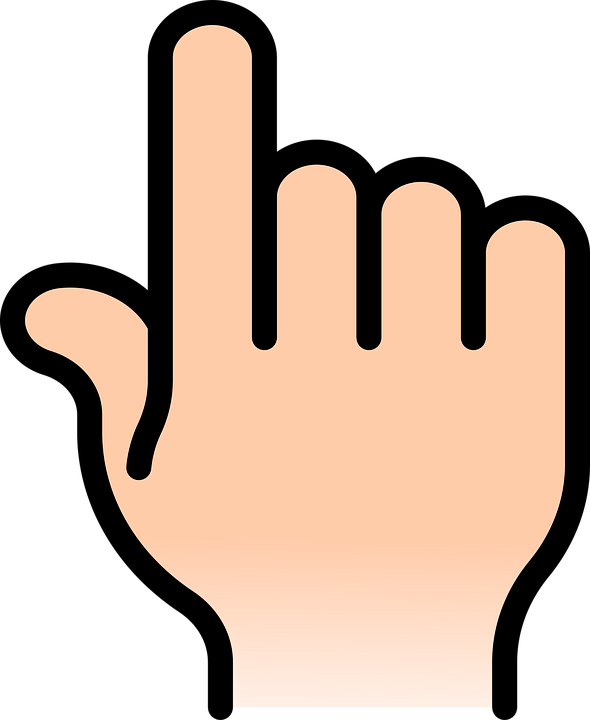 כיצד לעבוד מהמחשב במערכת ?clock2go
התחברות למערכת
דיווח נוכחות
השלמת דיווחים והיעדרות
סגירת חודש במערכת
התחברות למערכת:

בשדה שם משתמש מזינים את כתובת המייל
מזינים את הסיסמא
לחיצה על שחזור סיסמא תשלח למייל שרשום בשדה הראשון – סיסמא חדשה
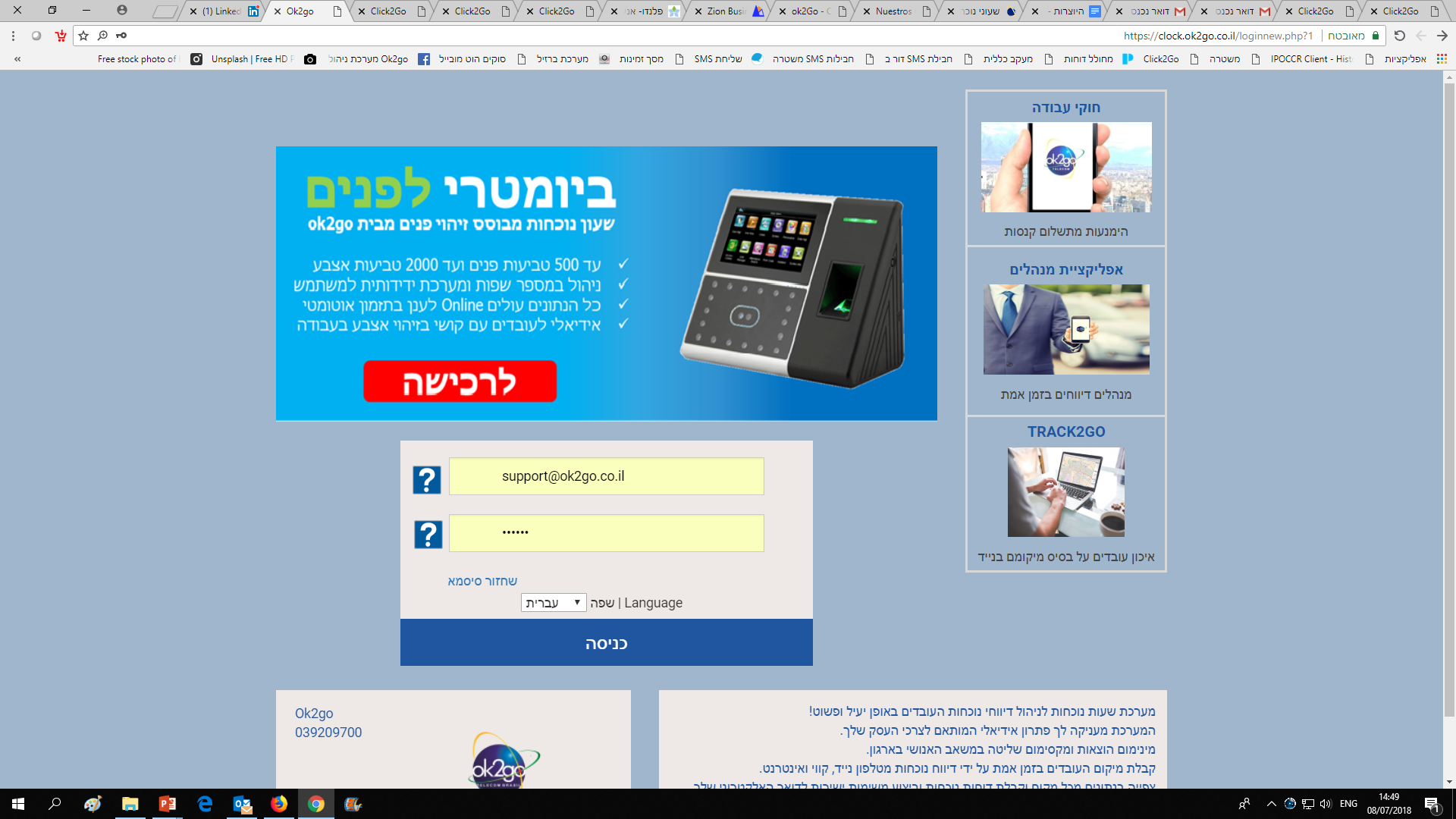 1
2
3
בת שירות - ביצוע דיווחי נוכחות

בוחרים כניסה או יציאה ולוחצים שמור – הדיווח מתעדכן מיידית
ניתן להוסיף לדיווח משימה כגון התנדבות
בהשלמת דיווח תוכלו לדווח על היעדרות כגון חופש או מחלה
במסך דיווחים תראו את כל הדיווחים שלכם החודש עם אפשרות להשלמת חוסרים
בשינוי סיסמא ניתן לשנות סיסמא לנוחיותכם
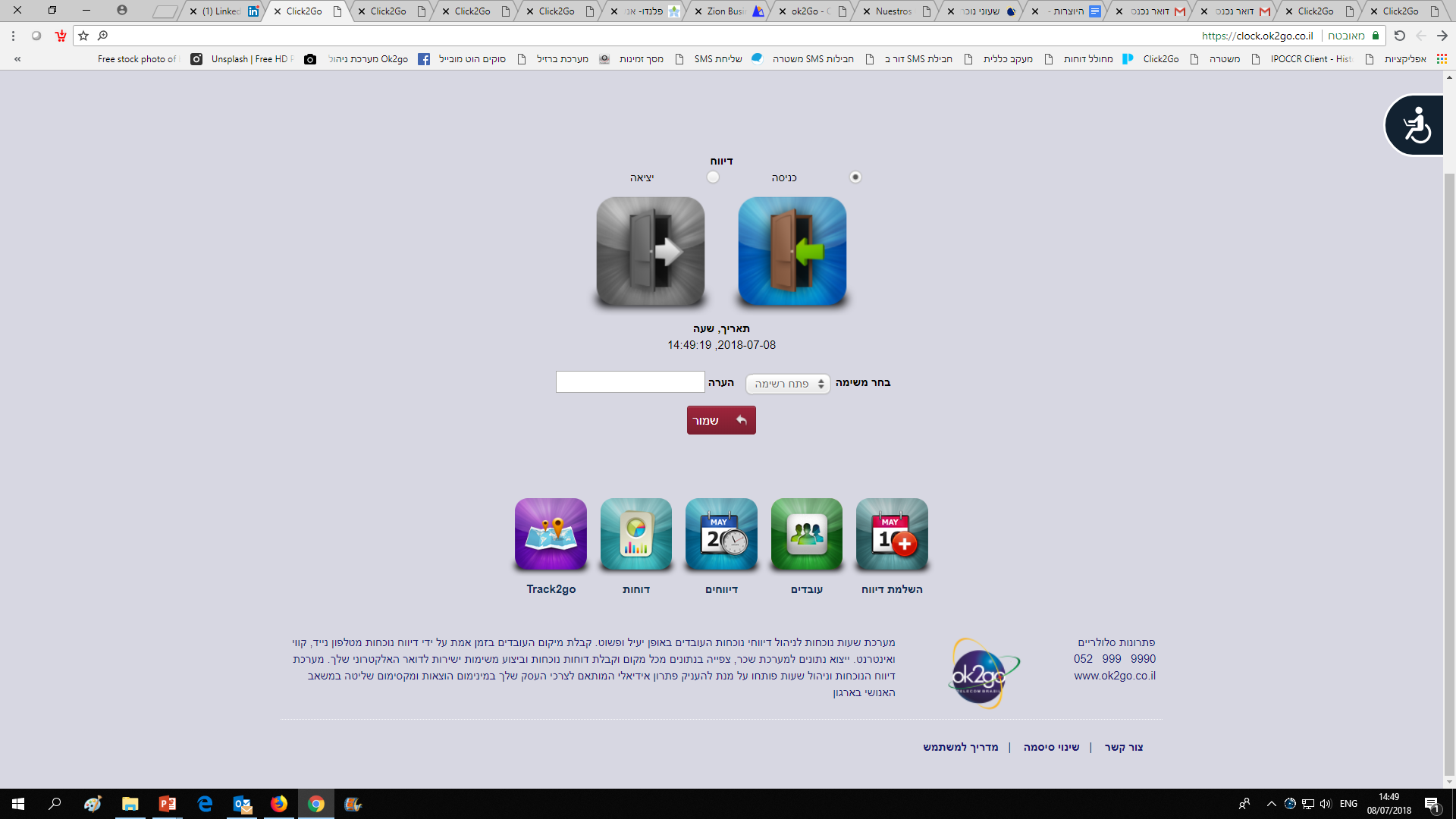 1
2
4
3
5
בת שירות – הוספת היעדרות

מסמנים העדרות
בוחרים את סוג ההעדרות – למשל מחלה
בוחרים את התאריכים הרצויים
מעלים קובץ ולוחצים על שמור

*העלאת דוח חתום יהיה במסך נפרד בקרוב
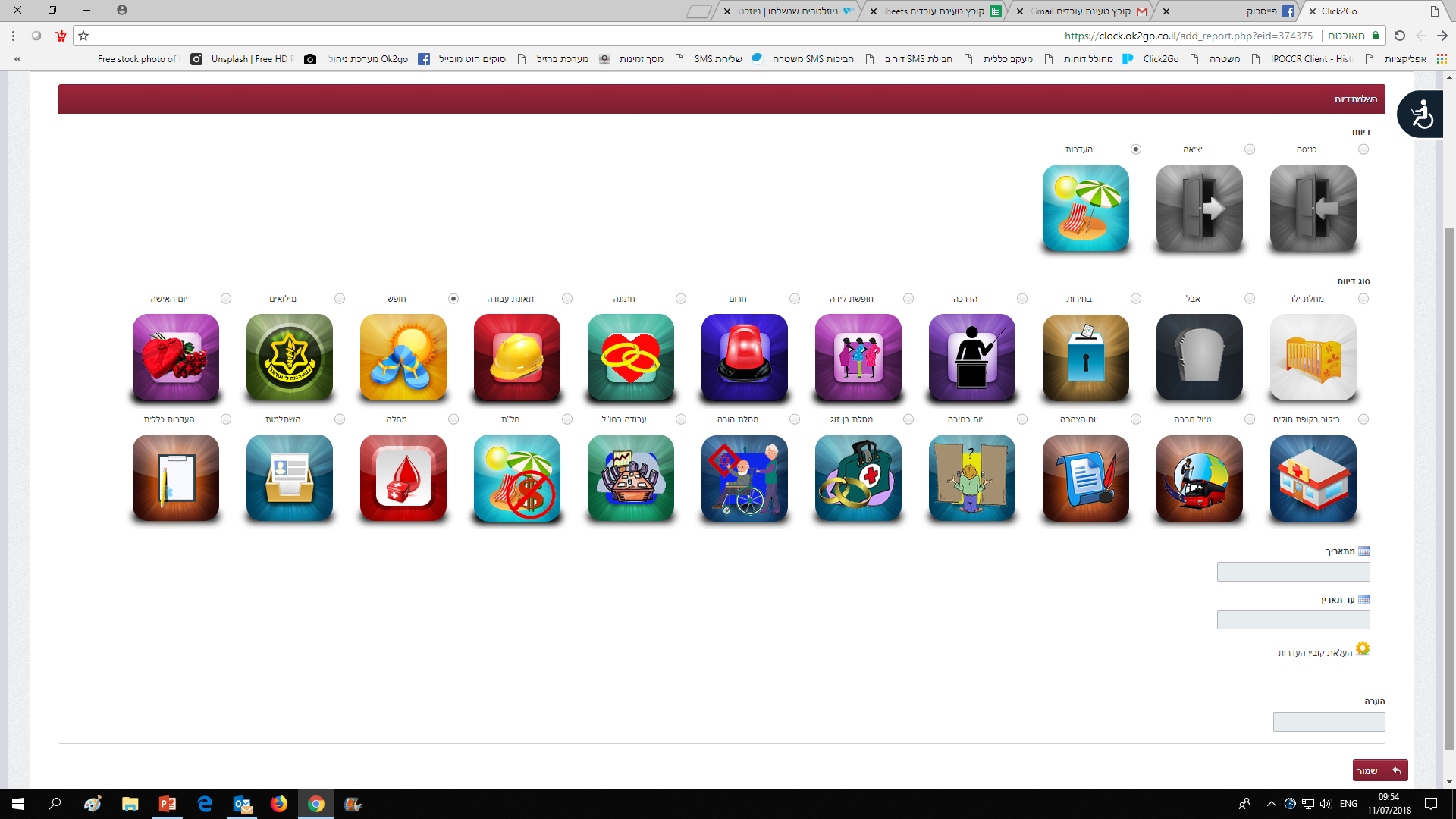 1
2
3
4
בת שירות - השלמת דיווחי נוכחות

המסך נפתח על החודש הנוכחי וניתן ללחוץ ולעבור לחודש הקודם
לחיצה על שעה תאפשר לכם לערוך את השעה
לחיצה על קובייה ורודה תאפשר לכם להוסיף שעה
השלמת דיווח – אפשרות להוסיף ימי היעדרויות
השלמת חוסרים מאפשרת השלמה מהירה וגורפת
לאחר סיום ההשלמה ניתן לסגור את החודש
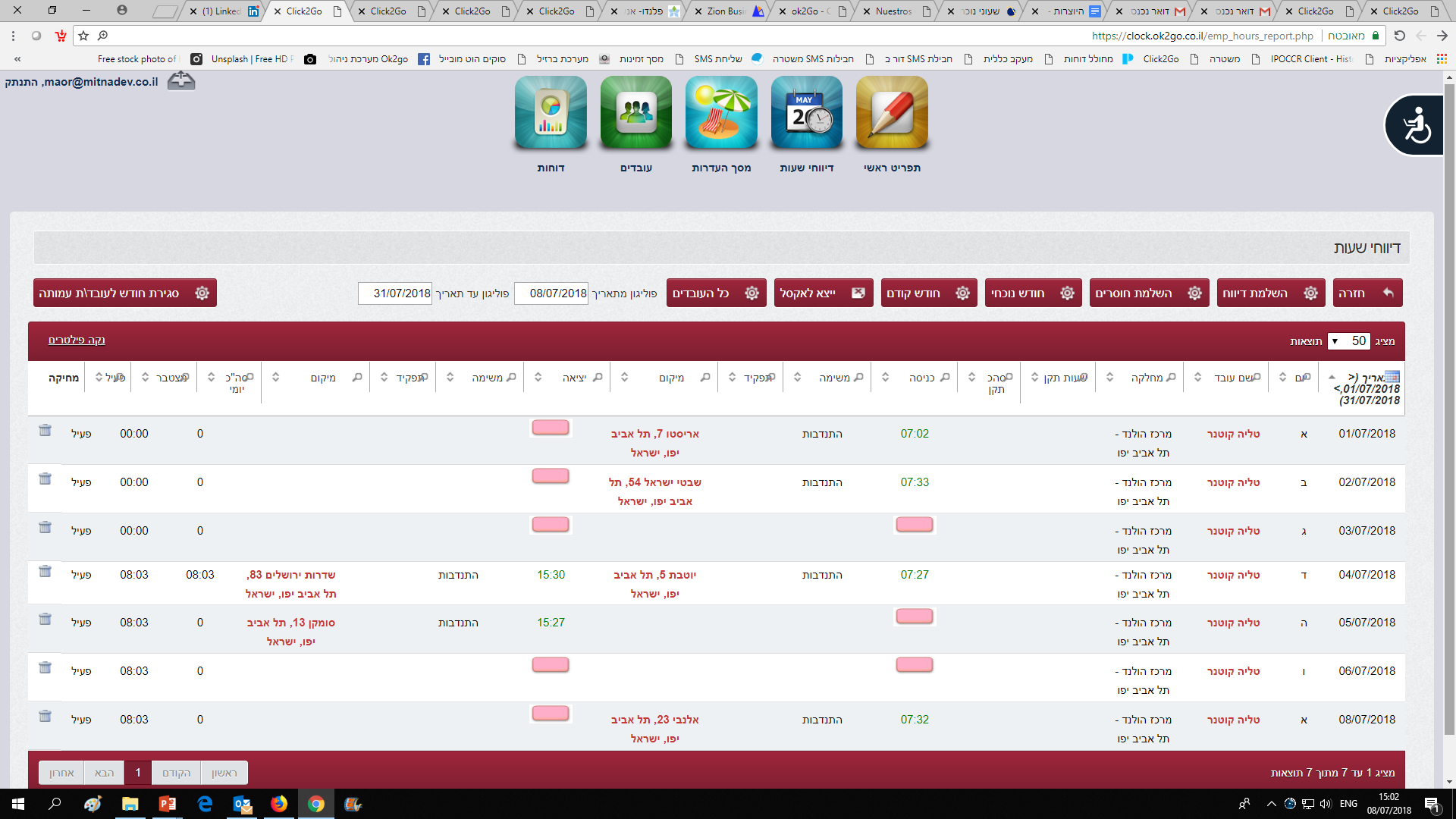 1
5
4
6
2
3
בת שירות - סגירת חודש לעובד עמותה

סיכום פרטי החודש – יש לוודא שאין דיווח כניסה ללא דיווח יציאה ולהיפך
יש להזין את כתובת המייל של המעסיק המאשר
יש לבחור את החודש הרצוי לסגירה – ניתן לבחור כל תאריך באותו חודש 
סגירת החודש תשלח אוטומטית את הדוח למייל המעסיק
סגירת חודש כמו בשלב 4 + אפשרות להדפסת הדוח
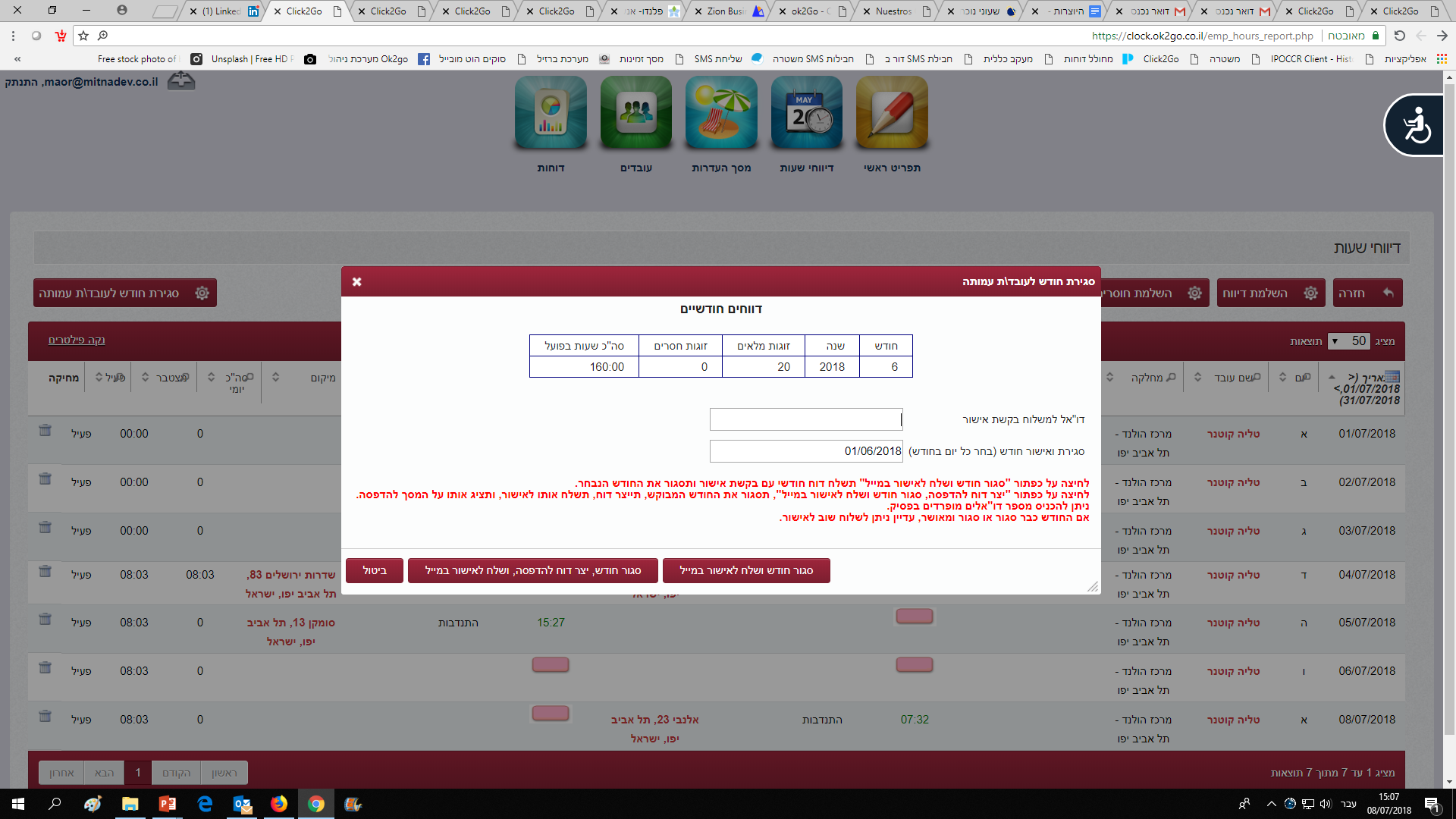 1
2
3
4
5
סגירת חודש – רכזת

בתפריט הראשי נכנסים למסך עובדים
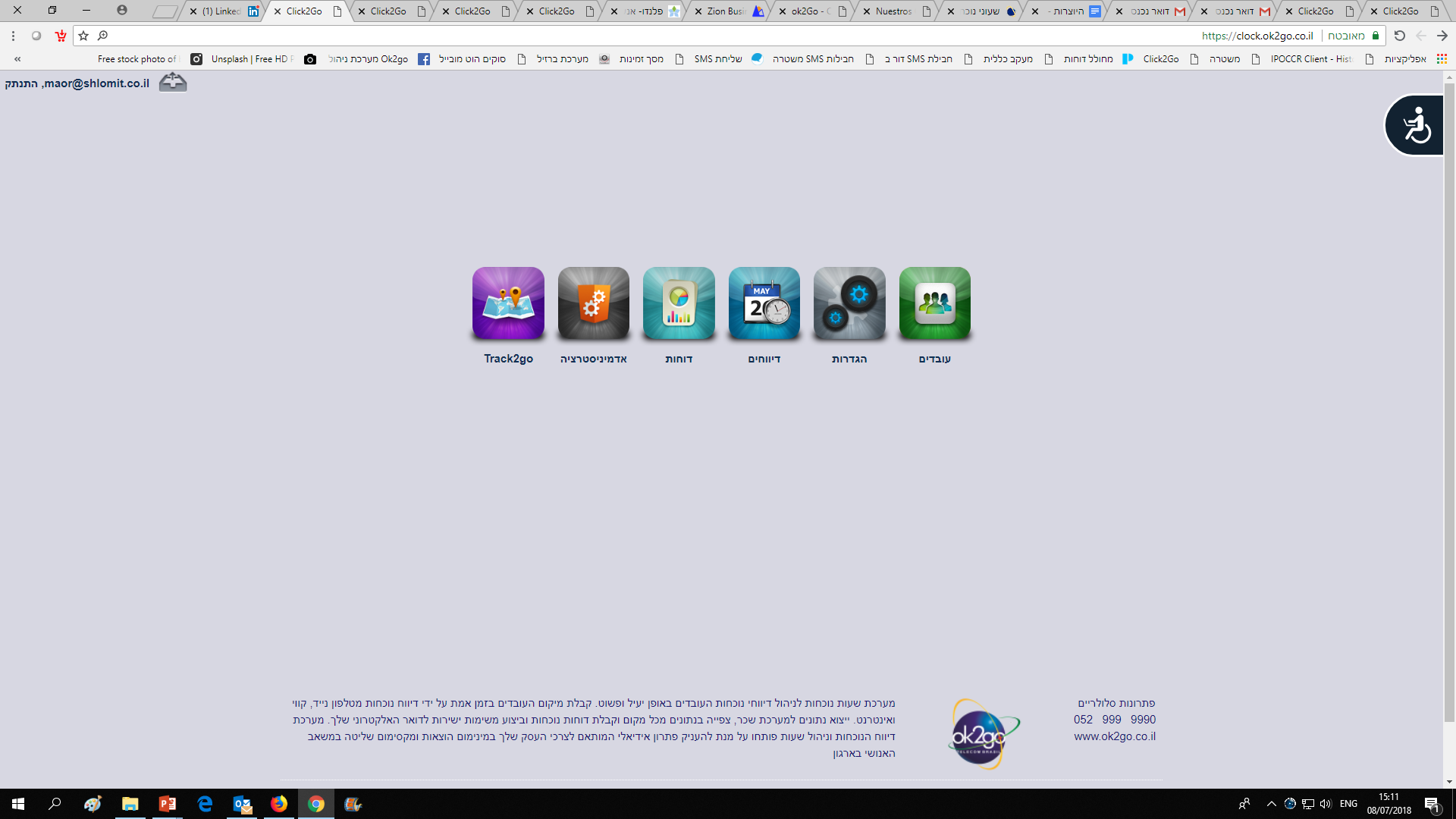 1
סגירת חודש – רכזת

כאן תיראו את רשימת העובדים שלכם. ליד כל שדה יש זכוכית מגדלת שבעזרתה ניתן לחפש עובד לפי השדה הרלוונטי – שם עובד למשל
לחיצה על שם העובד תפתח את מסך הדיווחים שלו
בעמודה זו תראו מי עובד פעיל או לא פעיל
בעפרון הורוד תוכלו לערוך את פרטי העובד ולהפוך אותו ללא פעיל
לחיצה על אישור וסגירת חודש תעביר אתכם למסך אישור המרכז
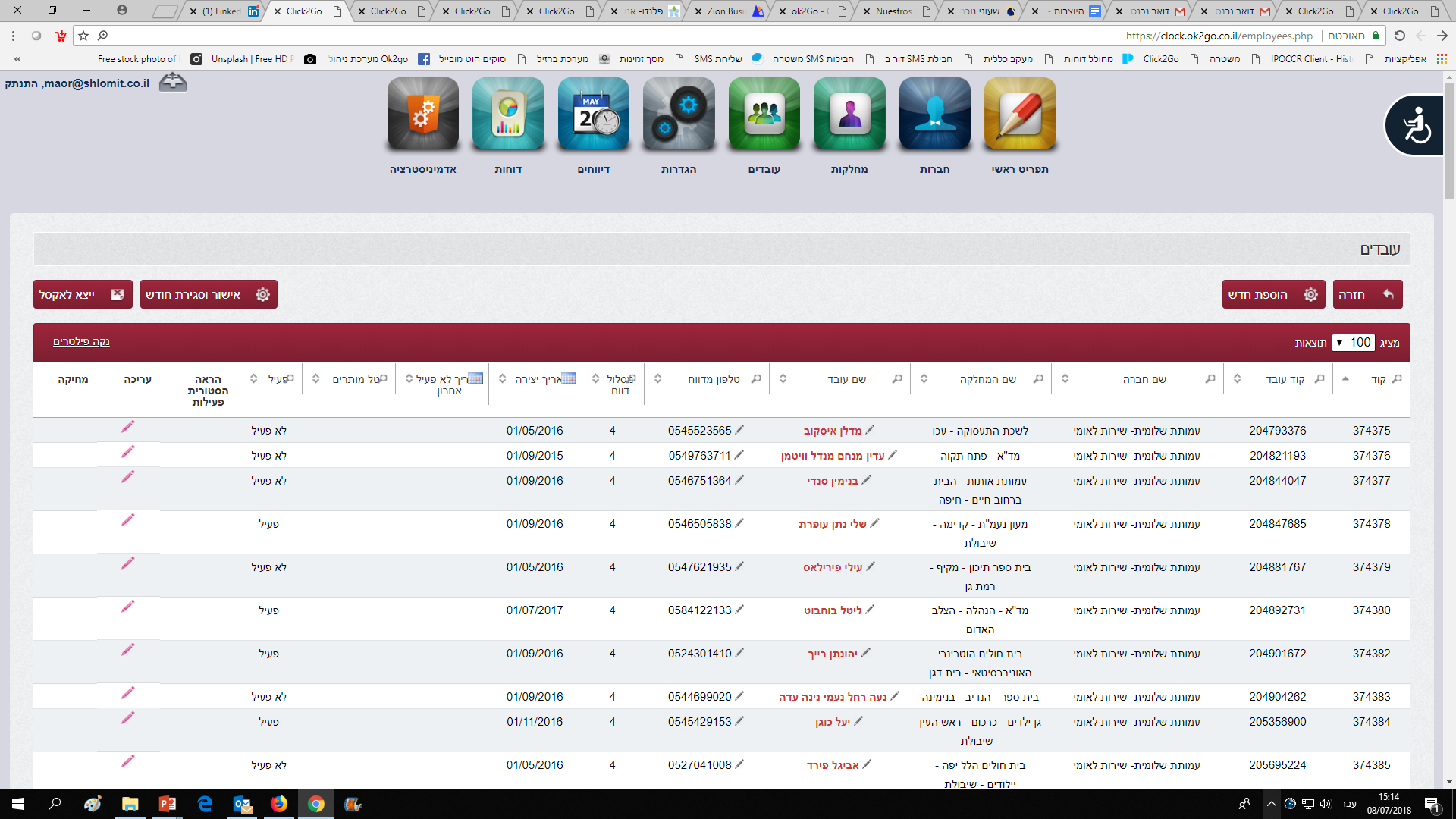 5
1
3
4
2
סגירת חודש – רכזת

כאן ניתן לראות את שם העובד ולחיצה על השם תעביר ישר לדוח המפורט
כאן ניתן לראות את הדוח החודשי של העמותה (בהמשך ניתן יהיה לראות גם הקובץ החתום)
בת שירות שסגרה חודש – החודש הנסגר יופיע עם V (ניתן להוריד אותו אם רוצים לאפשר לה לבצע תיקונים ולסגור שוב)
כאן ניתן לאשר את החודש לאחר שהתקבל הדוח החתום
ניתן לראות את תאריכי הסגירה והאישור
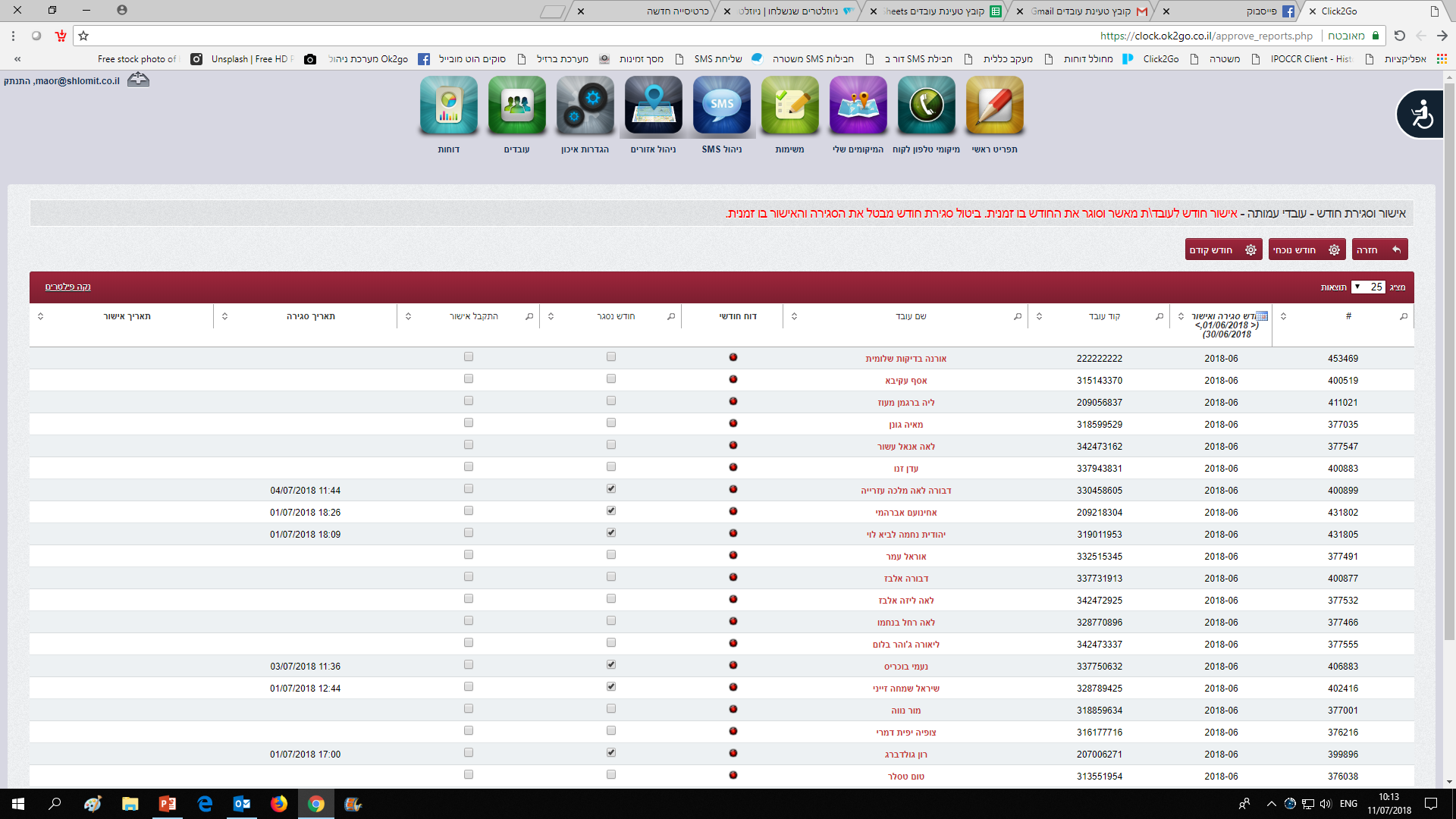 1
4
5
3
2
בהצלחה
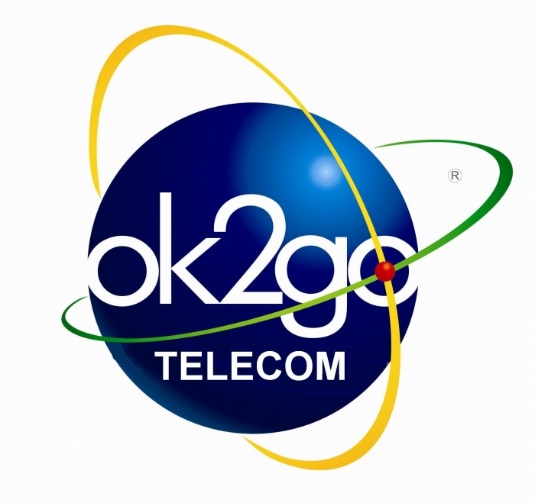